Desatoro Božích prikázaní
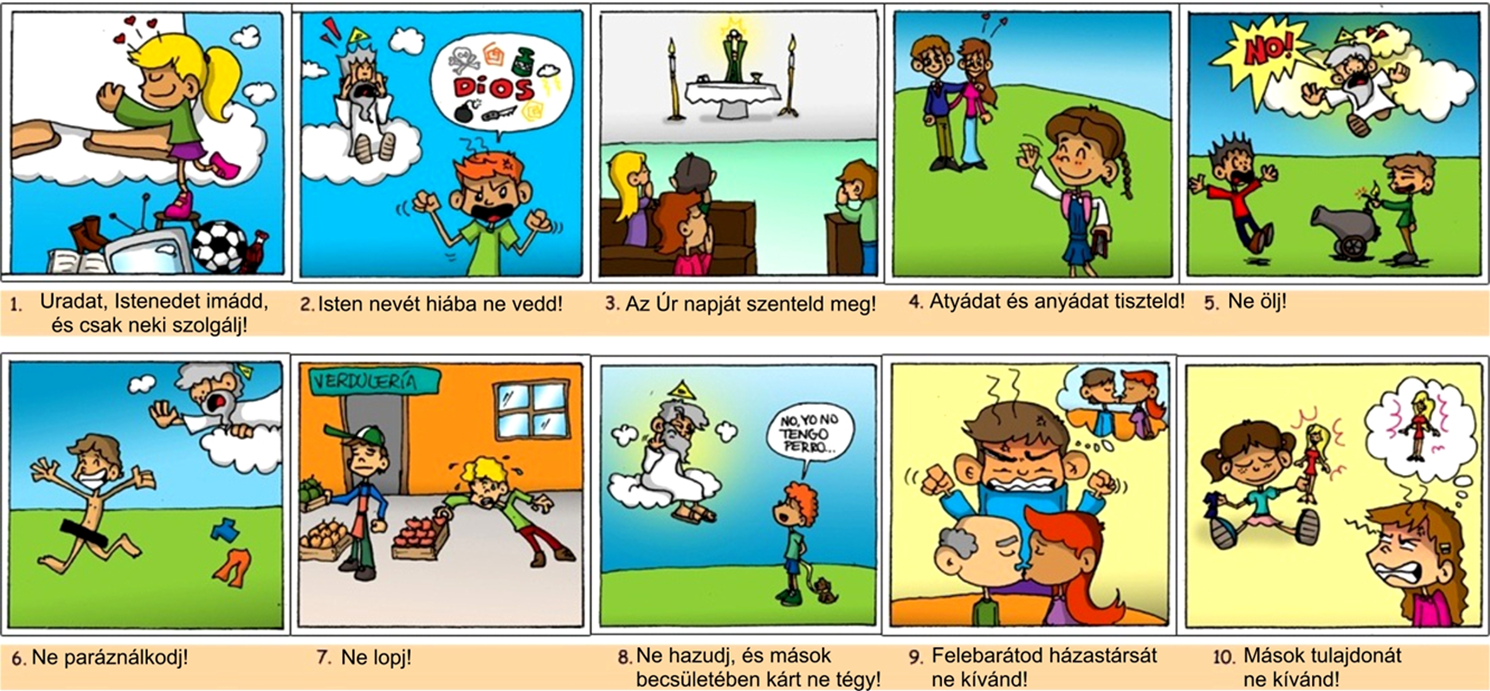 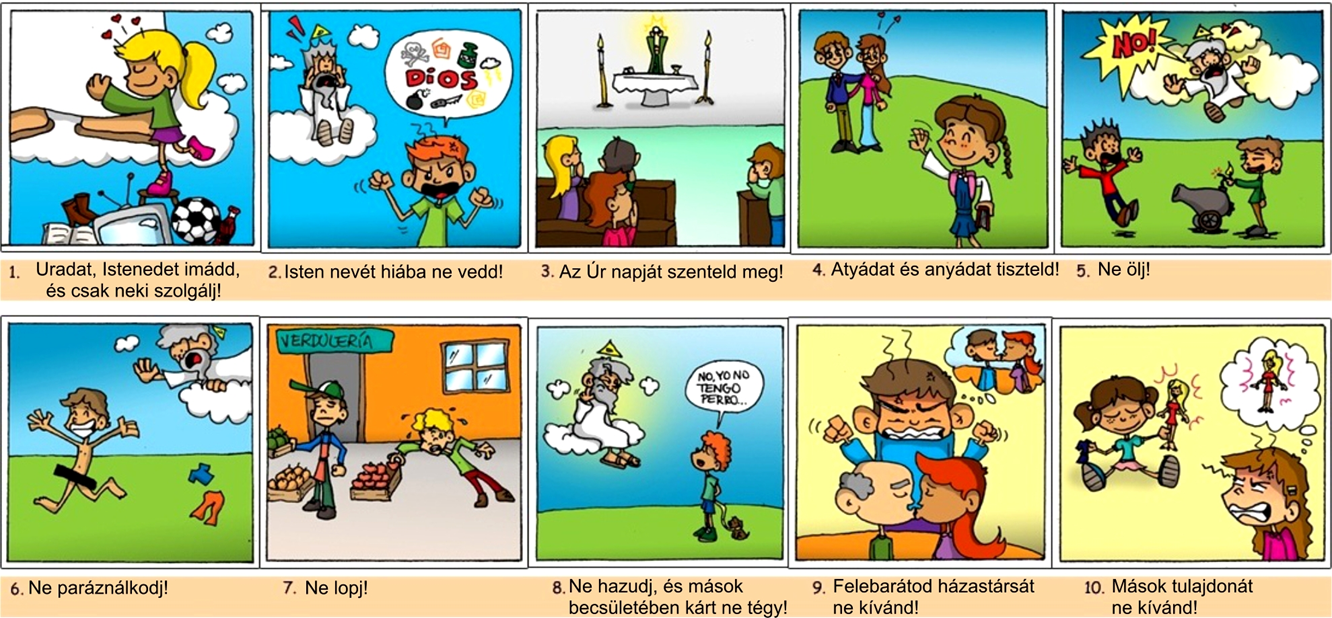 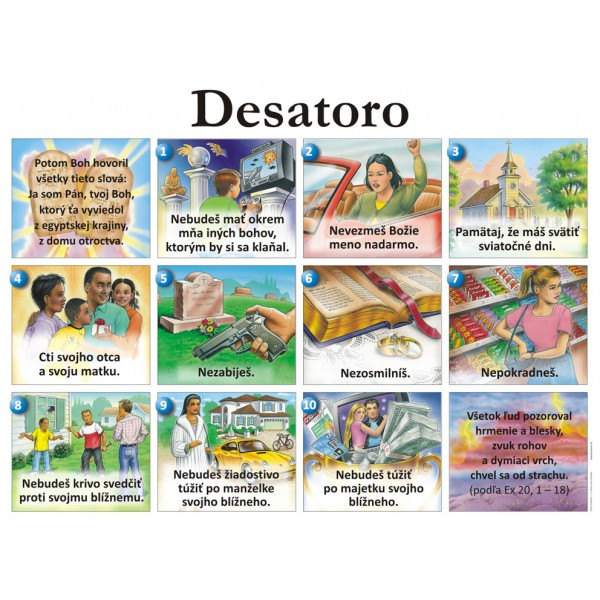 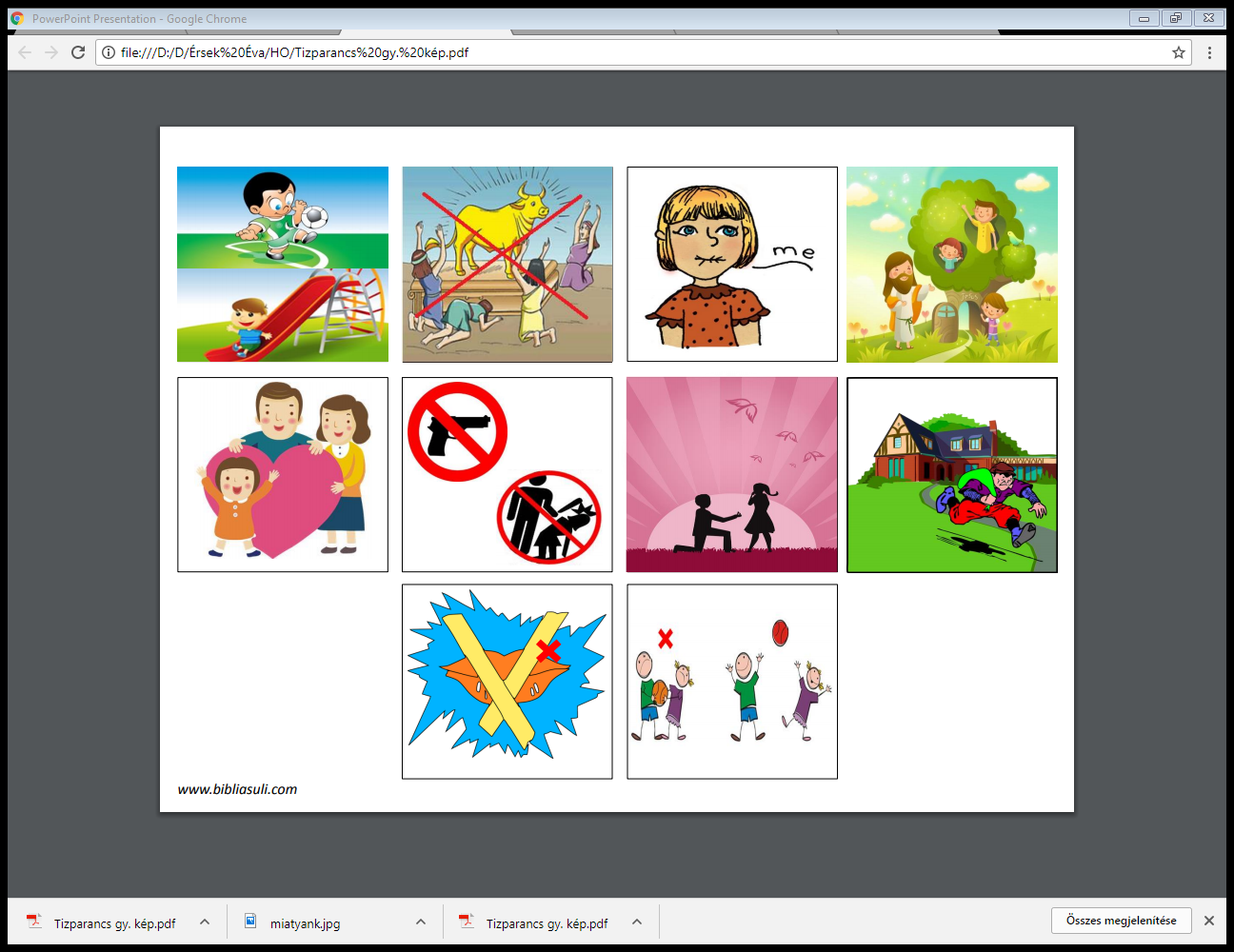 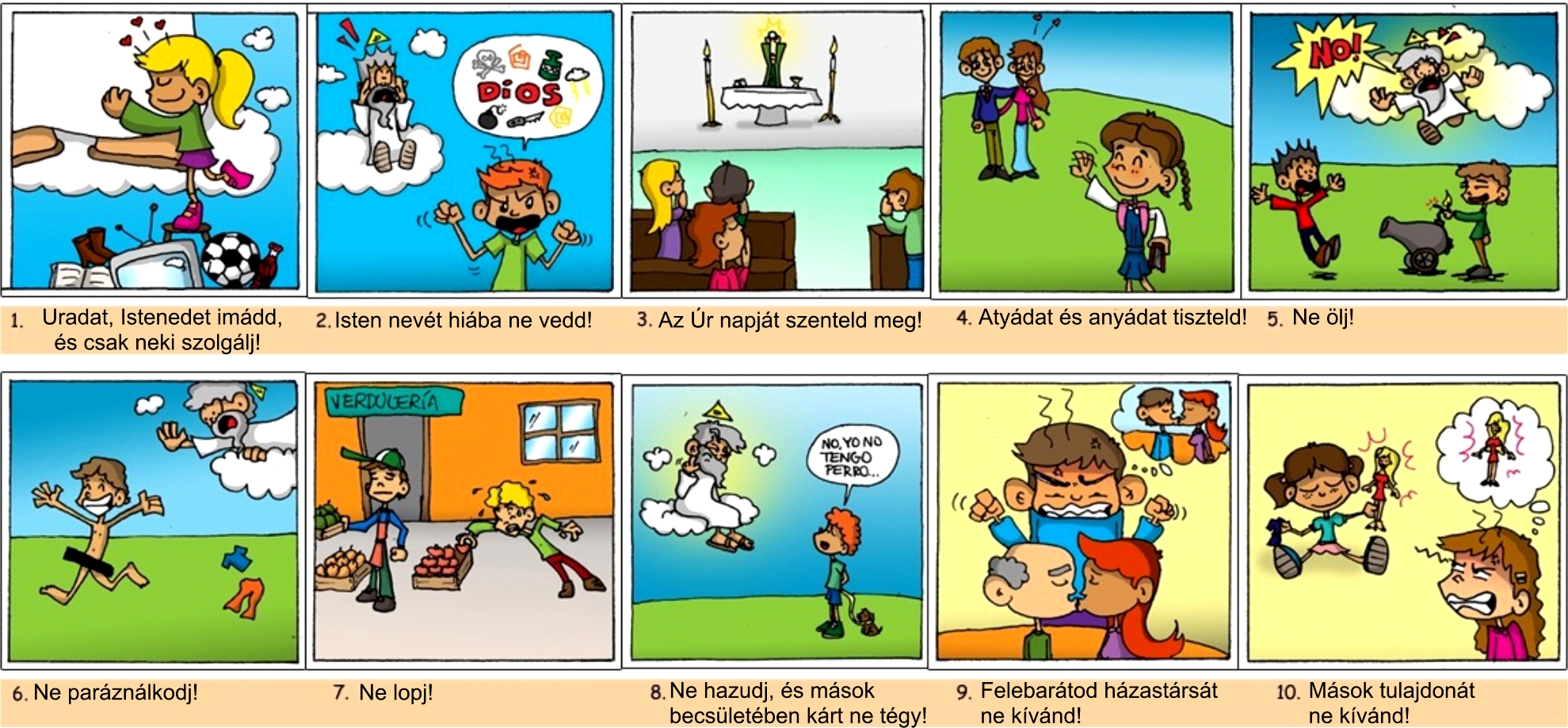 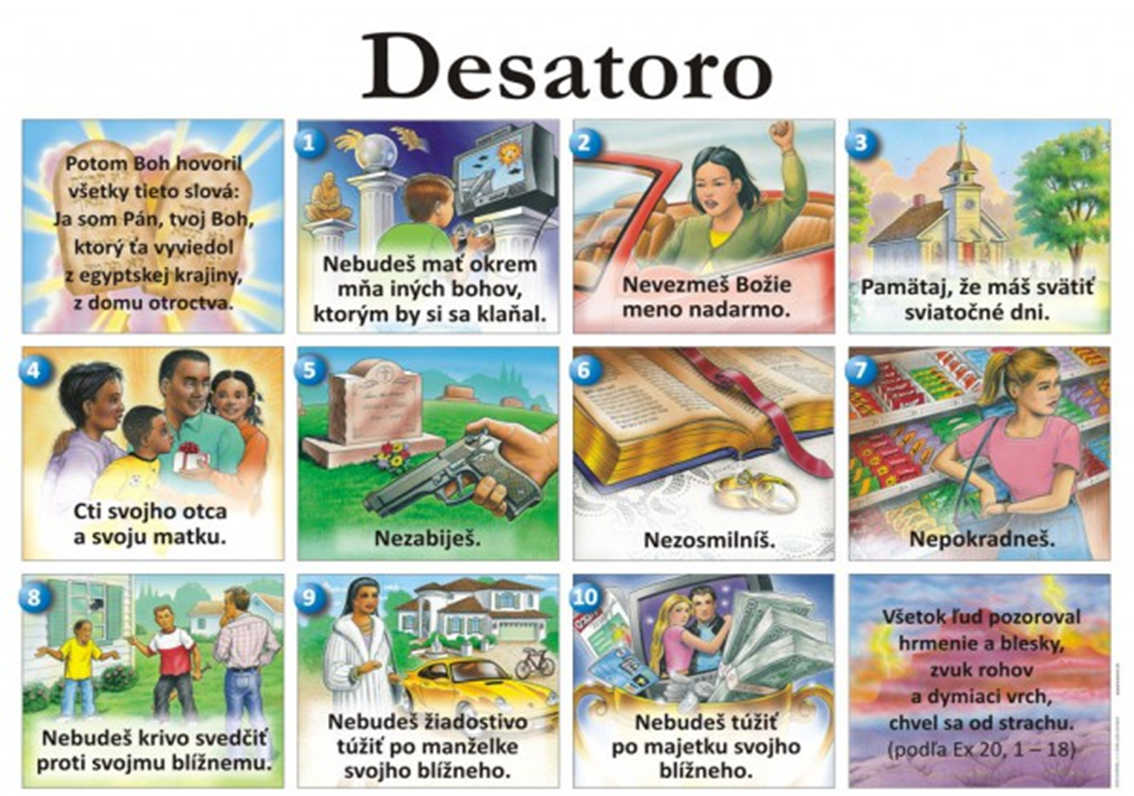 1. Ja som Pán, Boh tvoj! Nebudeš mať iných bohov okrem mňa, aby si sa im klaňal.
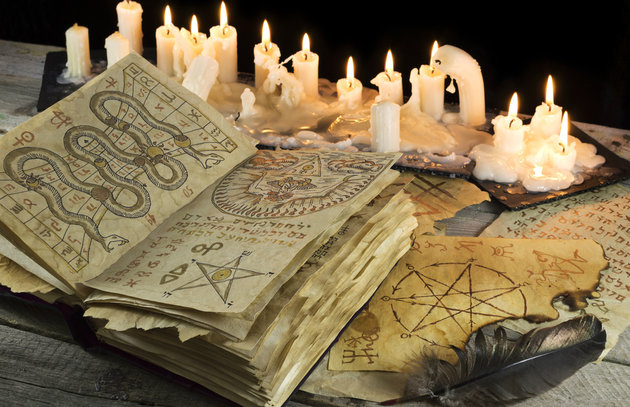 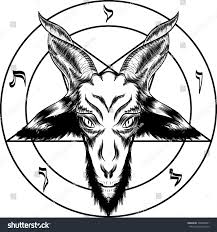 Neuctievaj len Boha!
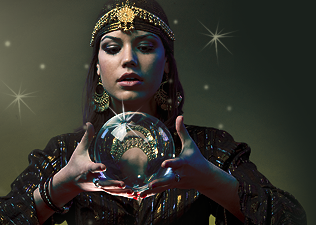 NESMIEŠ!
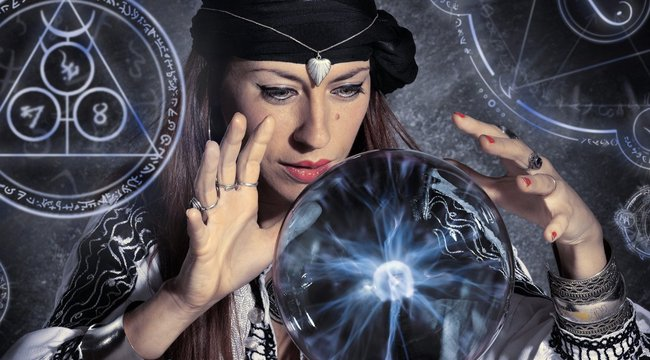 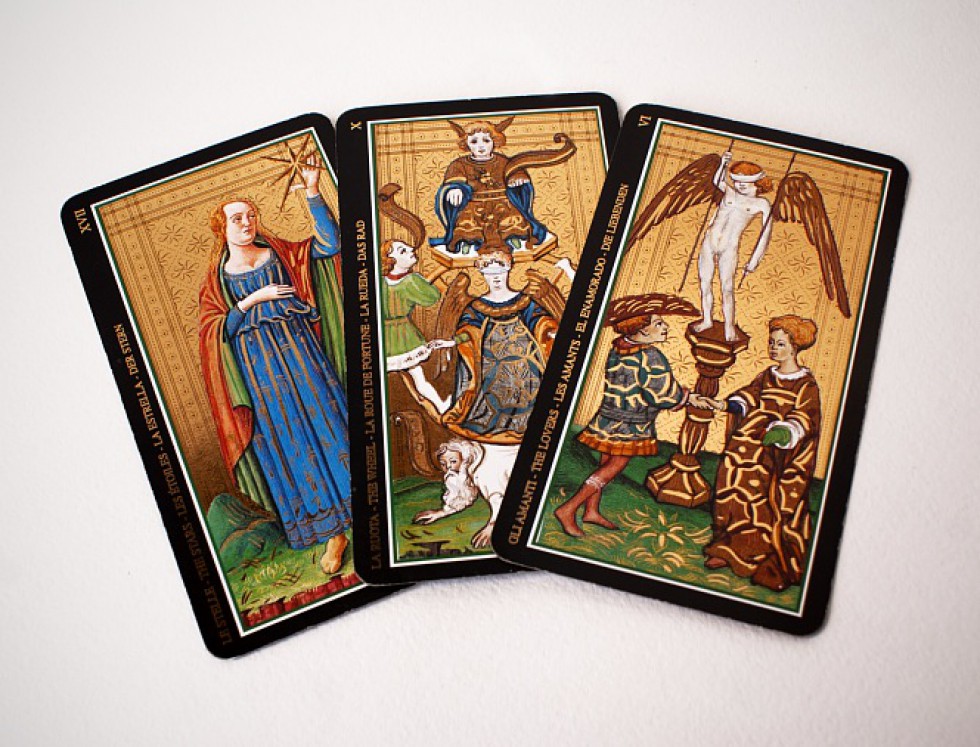 NESMIEŠ!
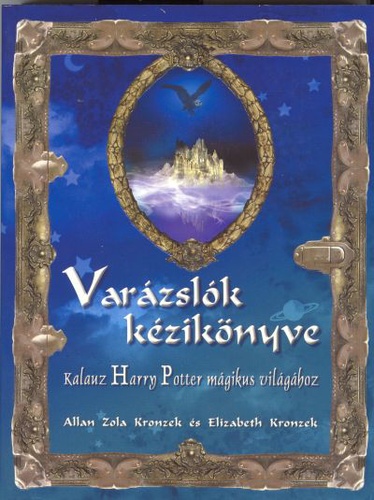 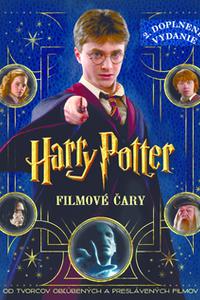 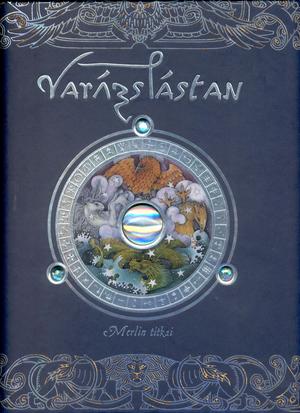 NESMIEŠ!
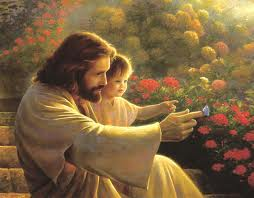 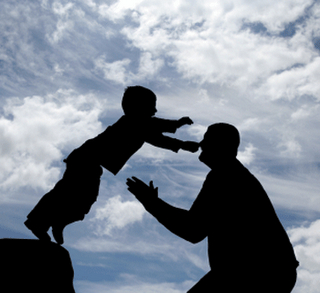 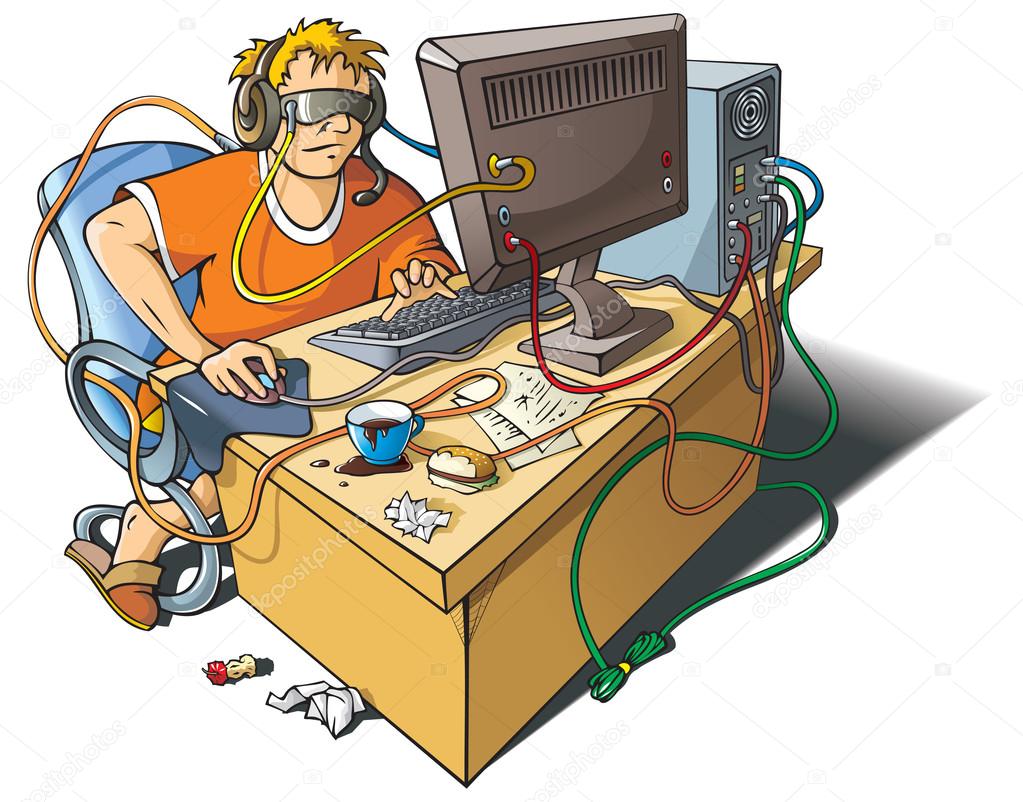 NESMIEŠ!
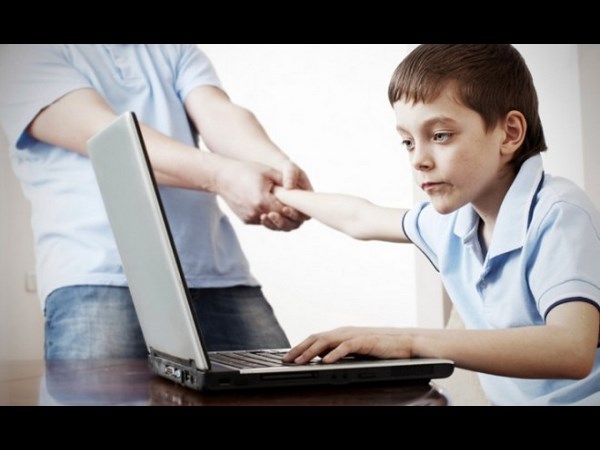 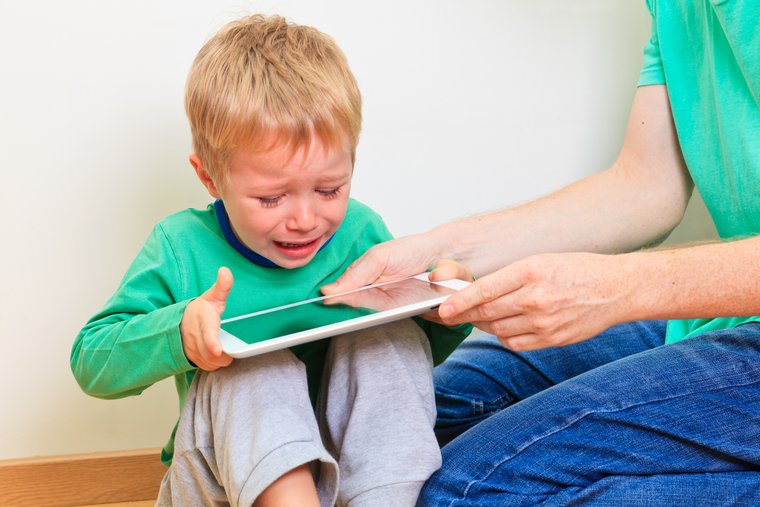 NESMIEŠ!
NESMIEŠ!
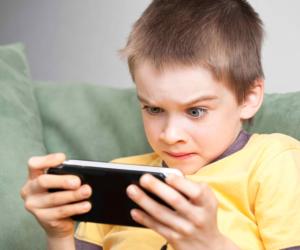 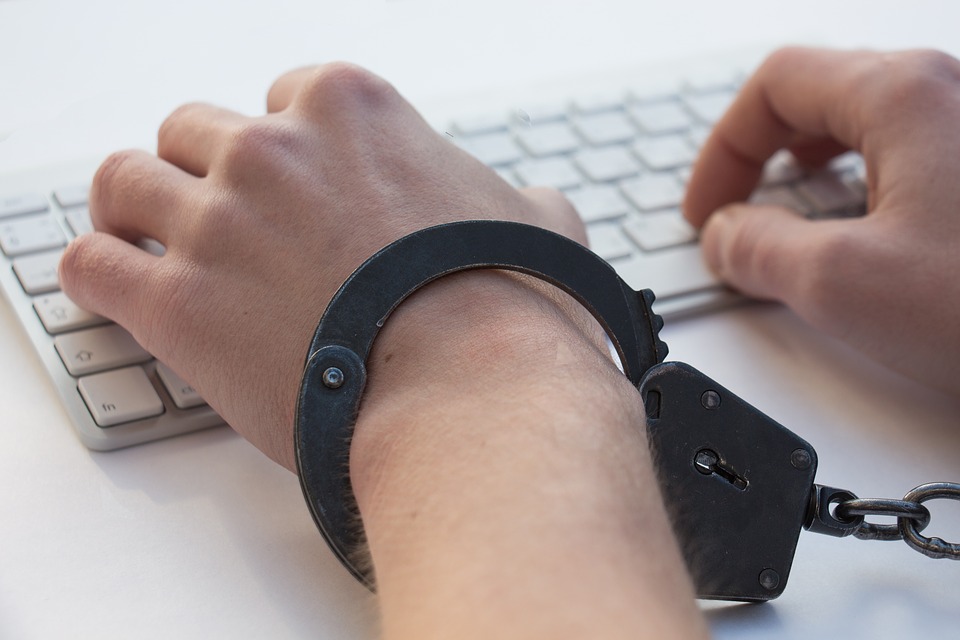 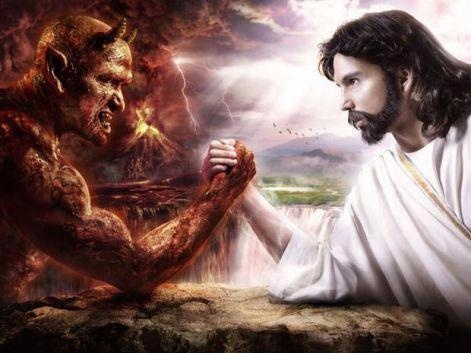 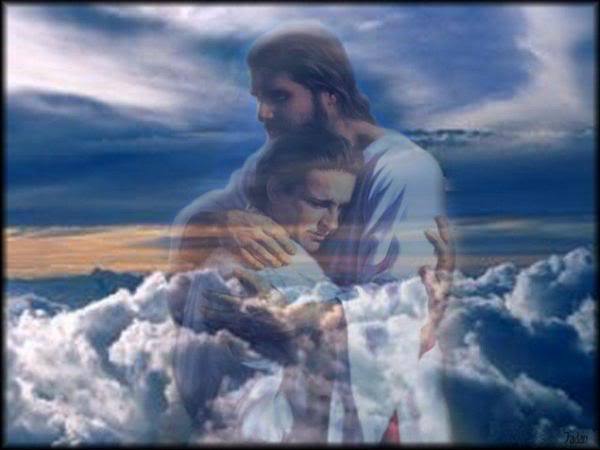 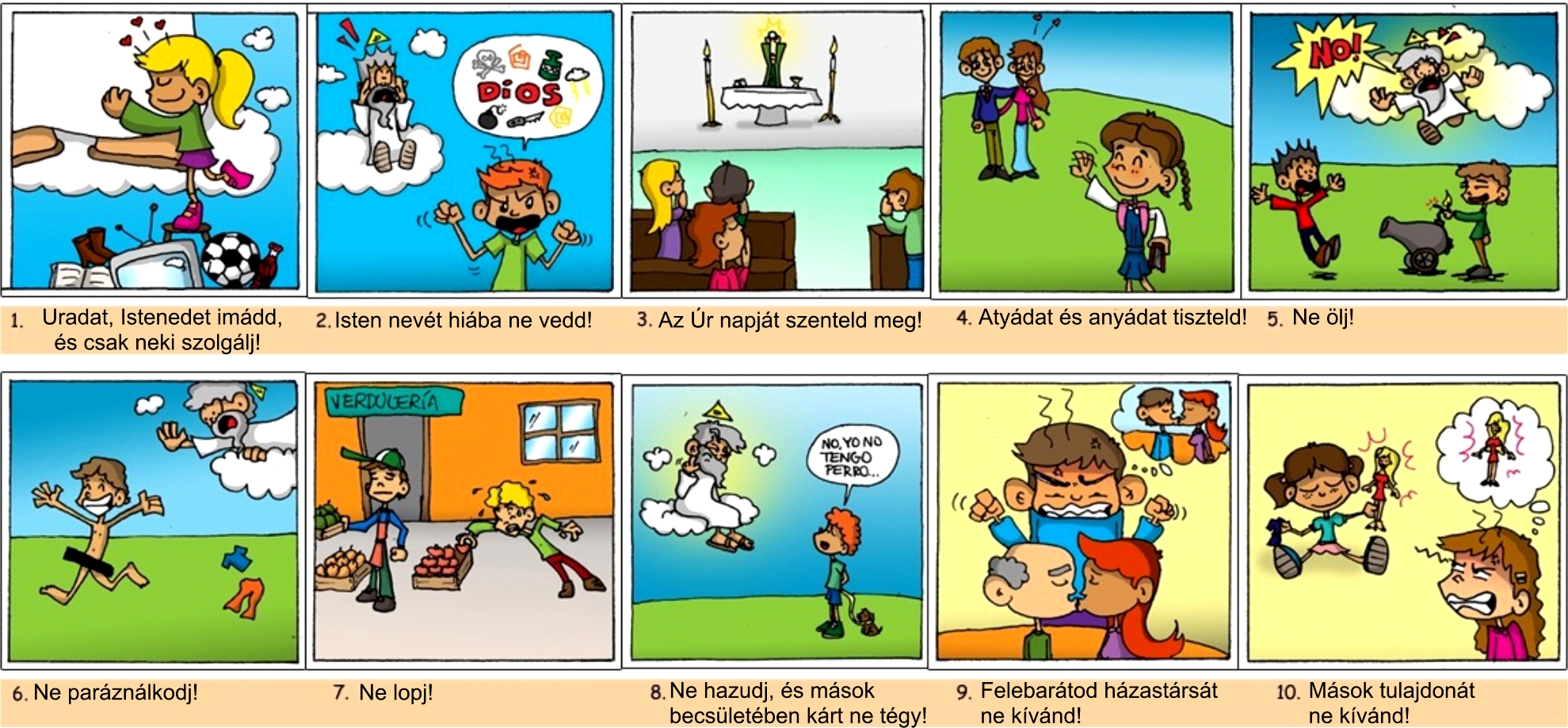 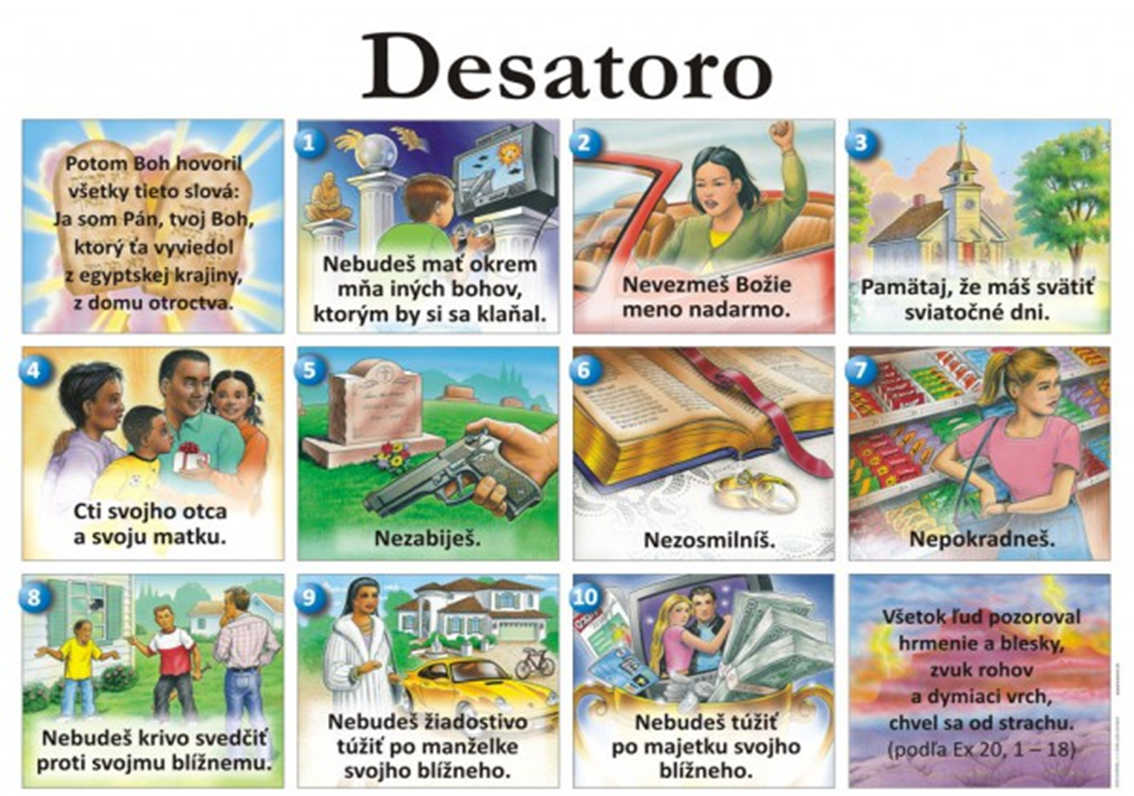 2. Nevezmeš meno Božie nadarmo.
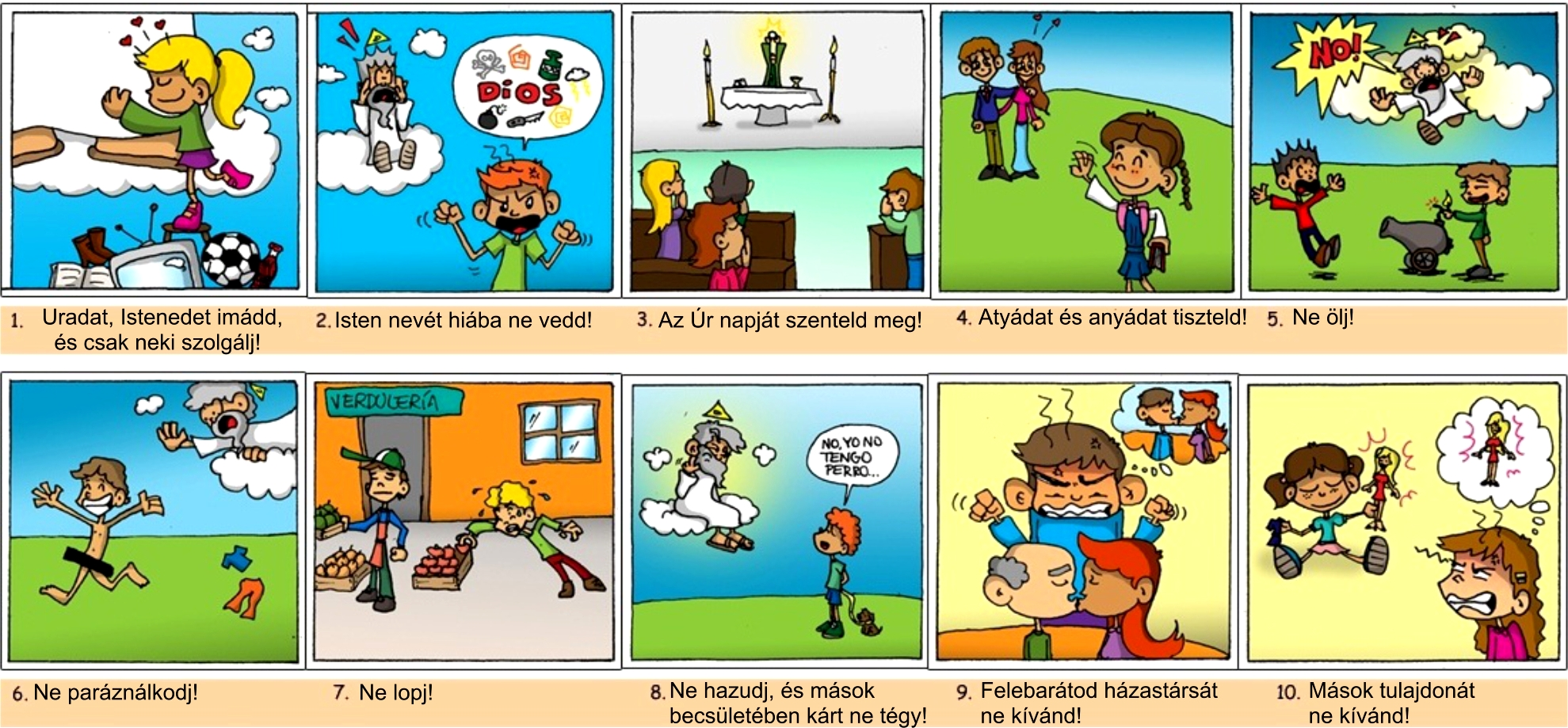 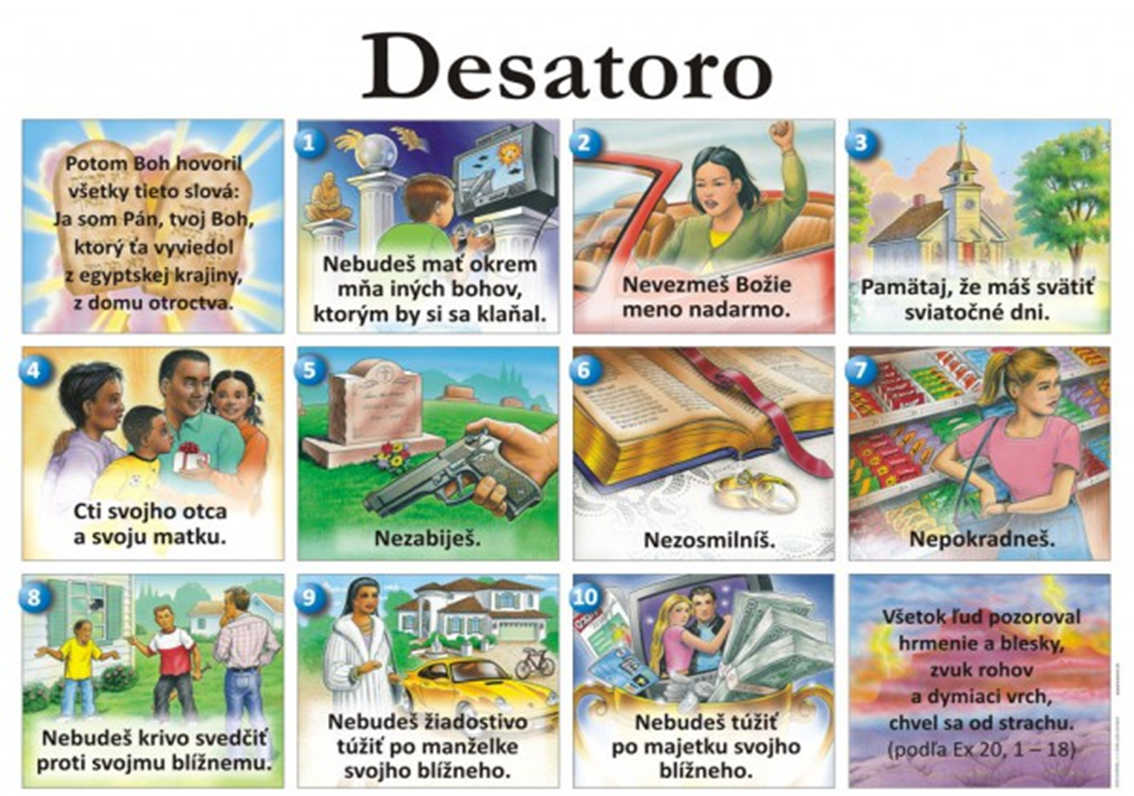 3. Spomni, aby si deň sviatočný svätil.
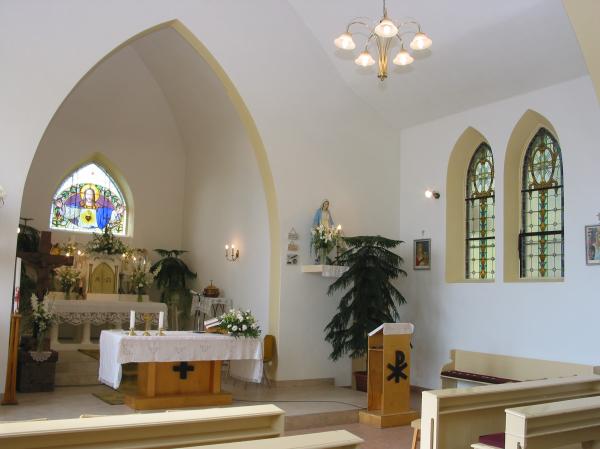 3. Spomni, aby si deň sviatočný svätil!
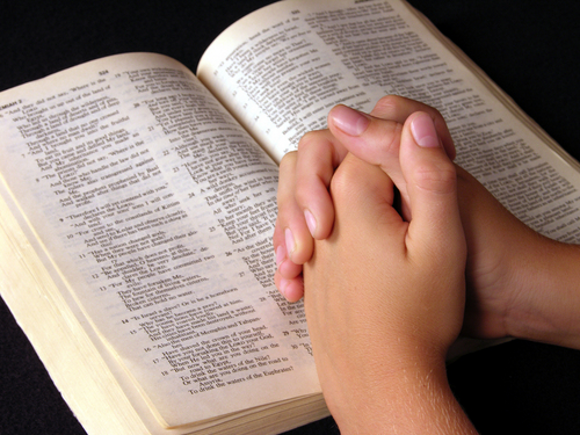 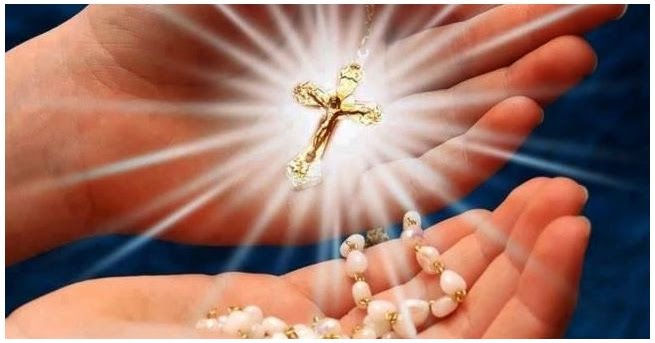 Modlitbou, čítanie Sv. Písma.
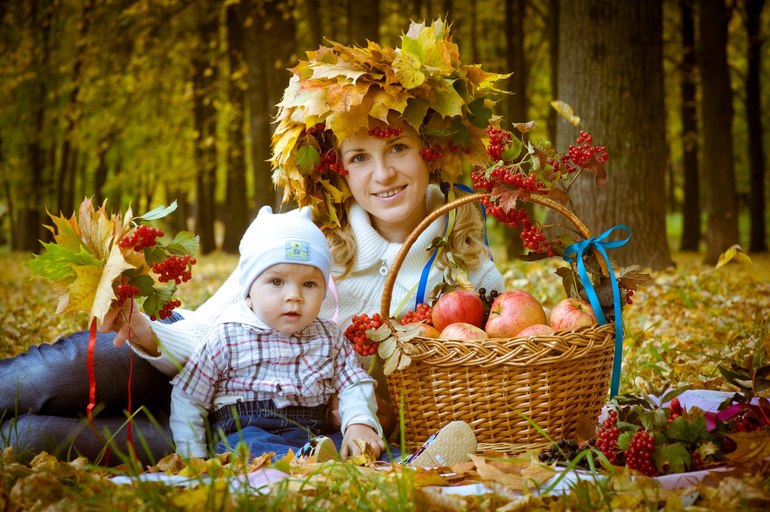 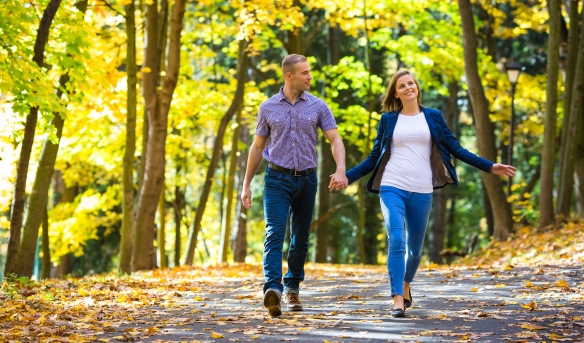 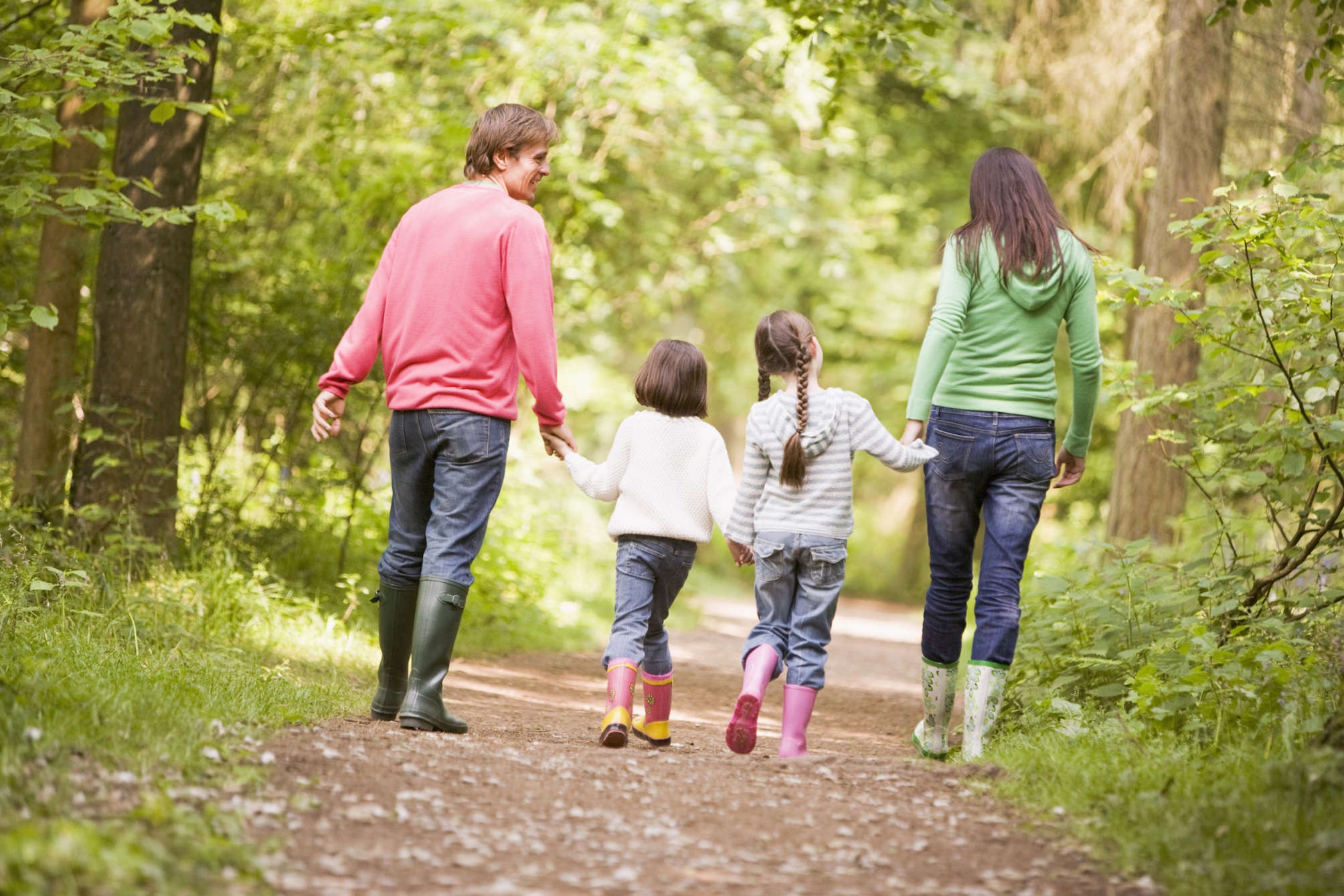 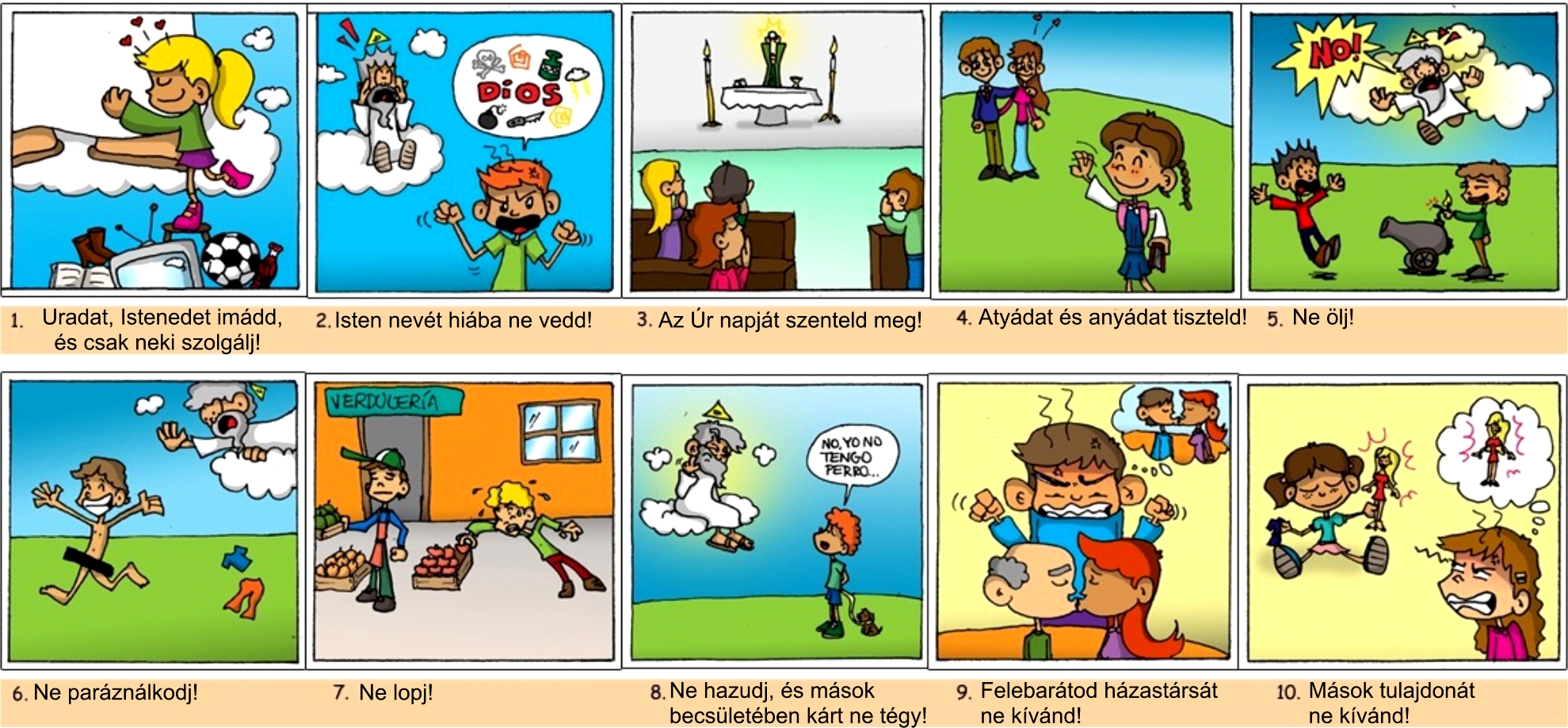 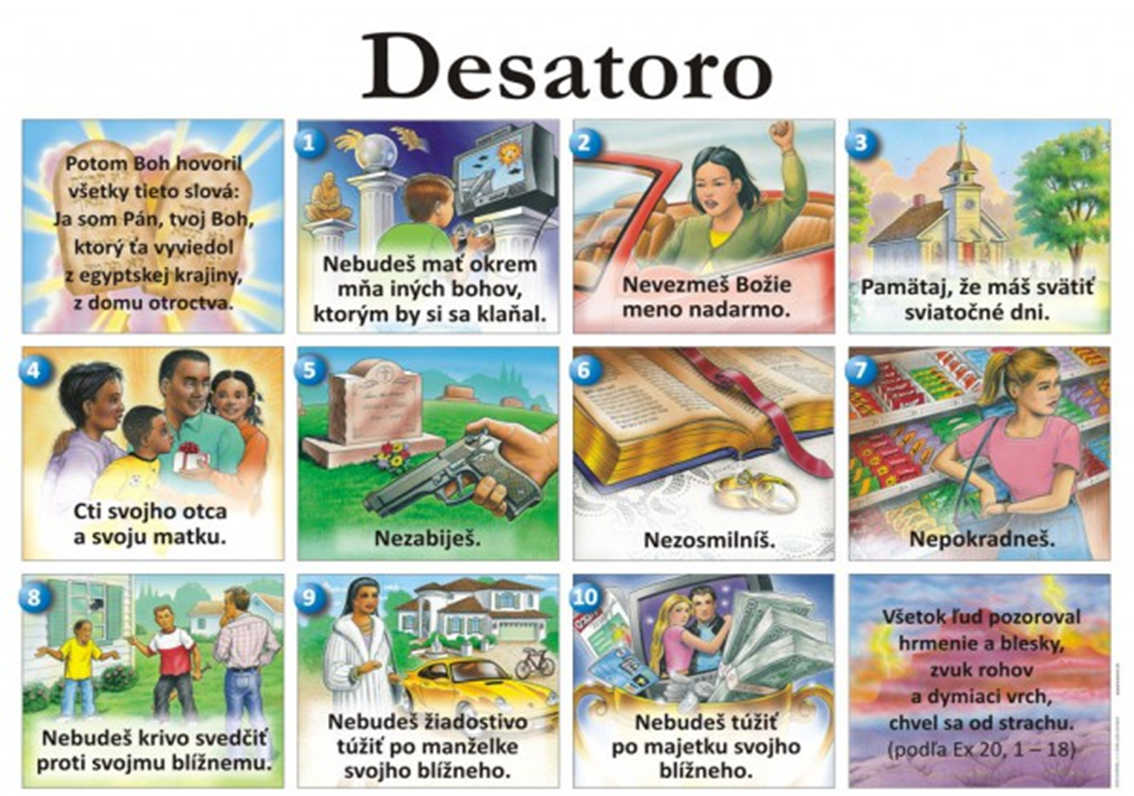 4. Cti otca svojho i matku svoju.
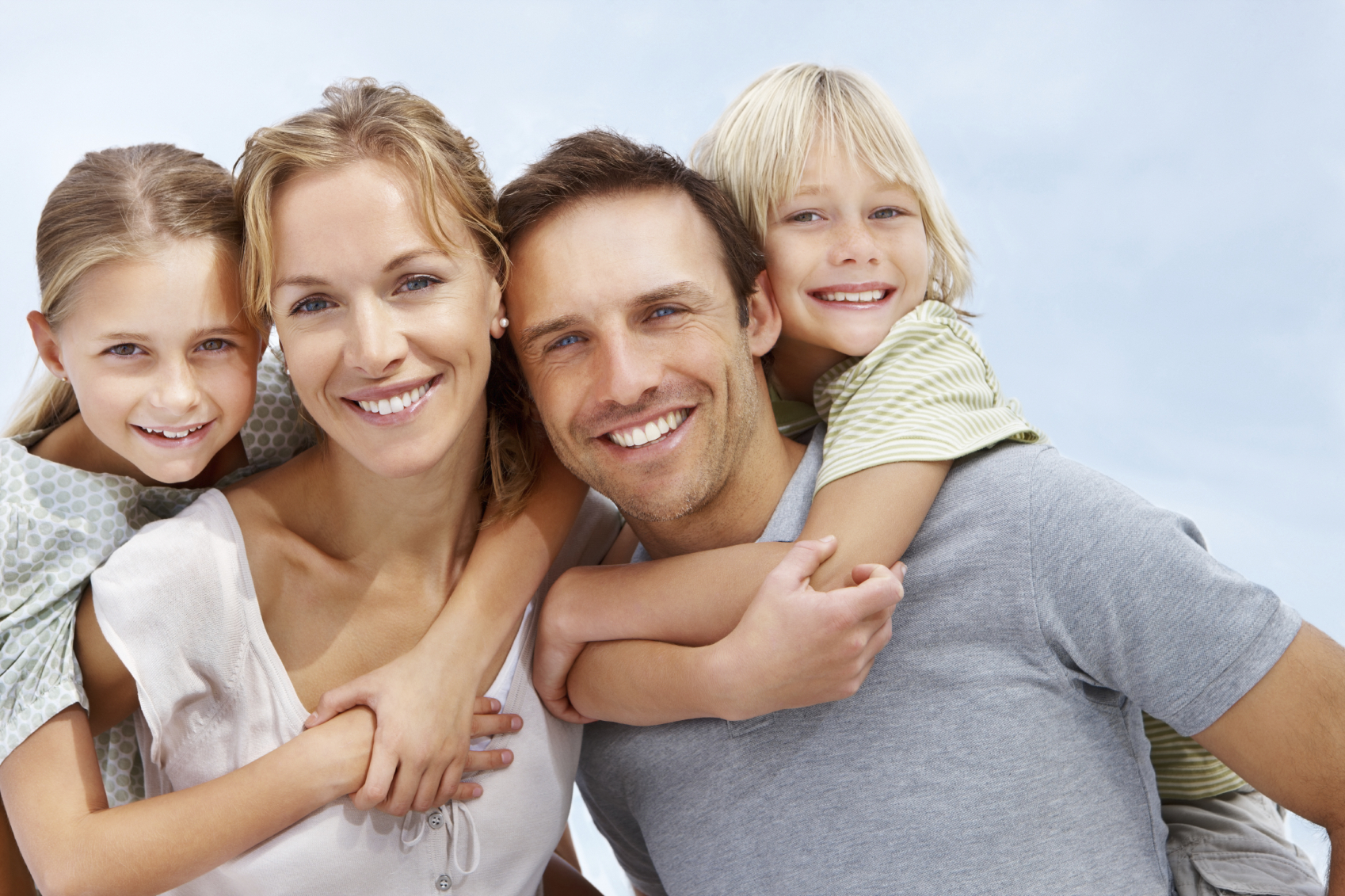 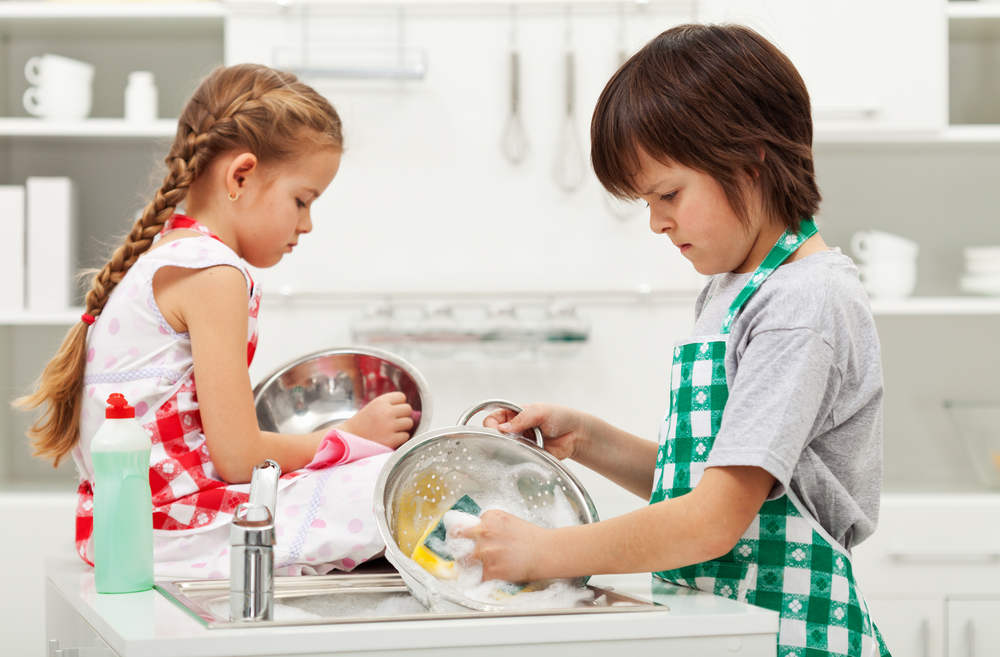 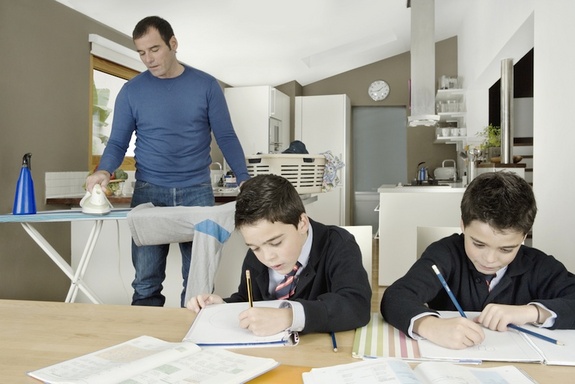 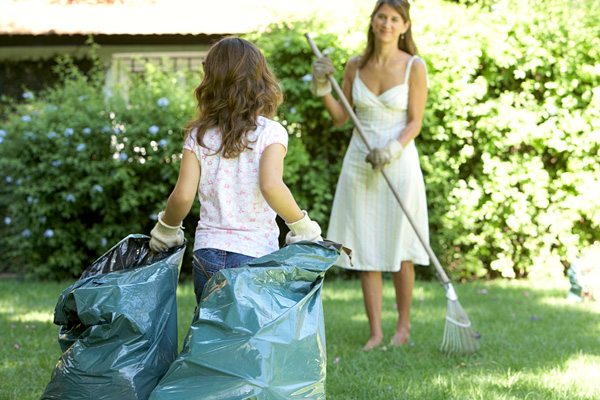 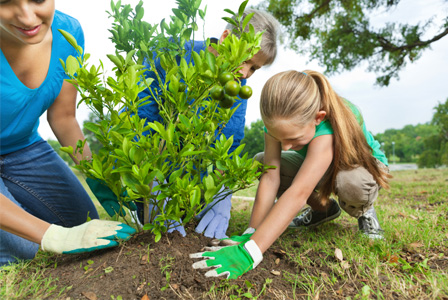 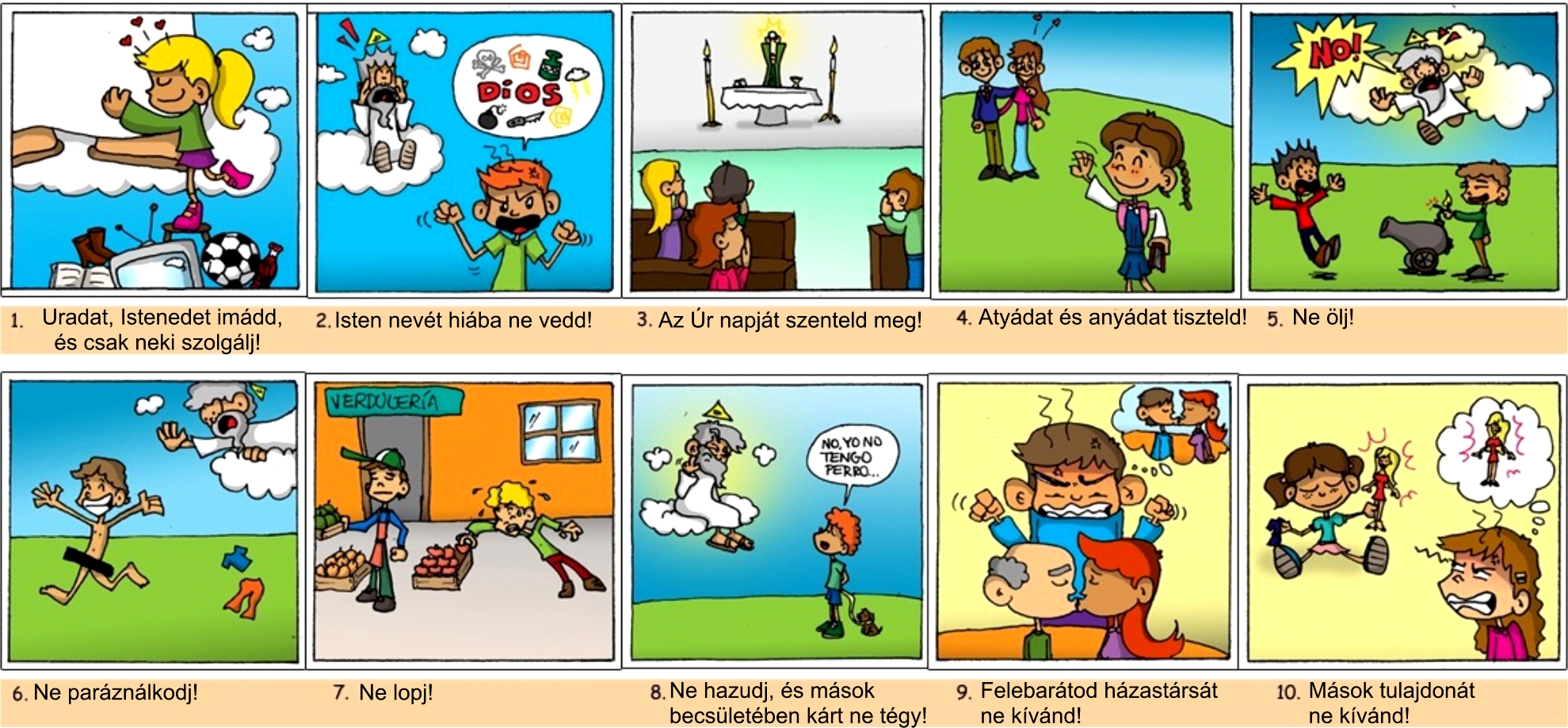 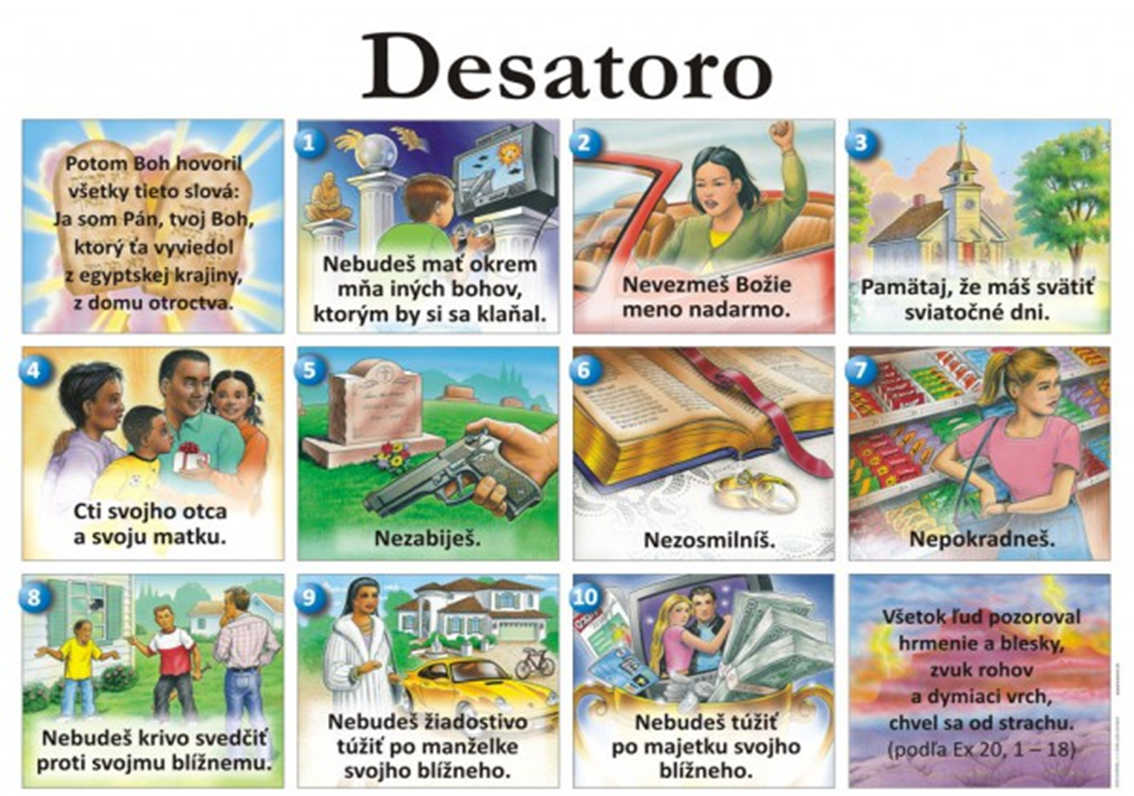 5. Nezabiješ.
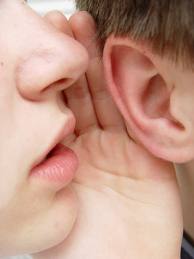 NESMIEŠ!
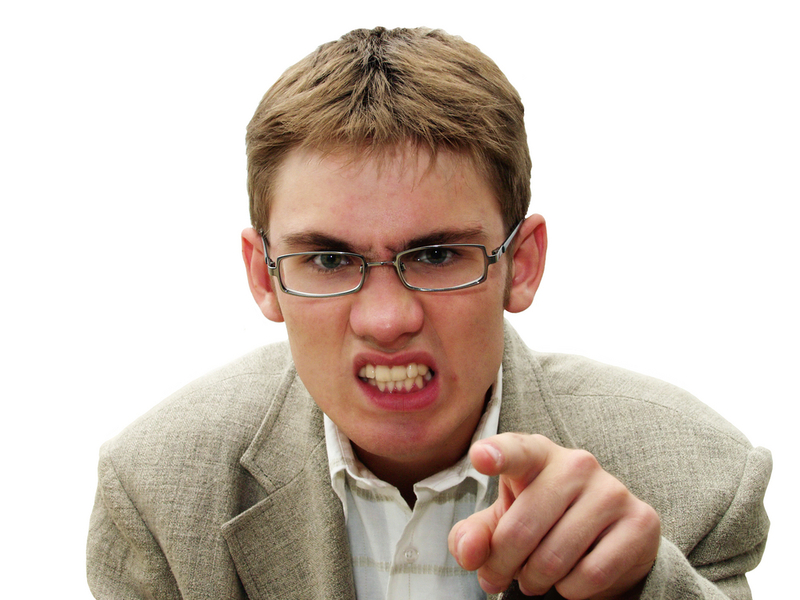 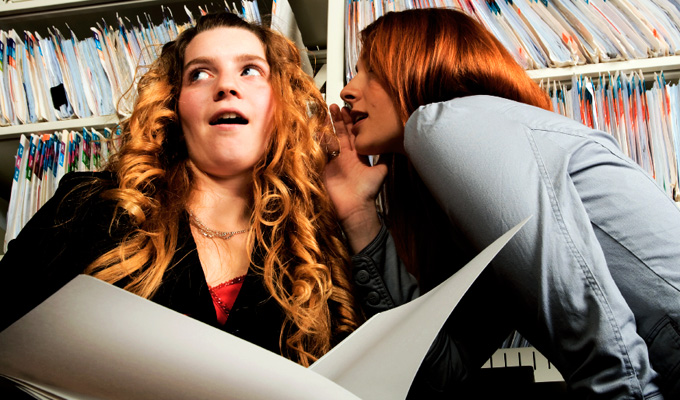 NESMIEŠ!
NESMIEŠ!
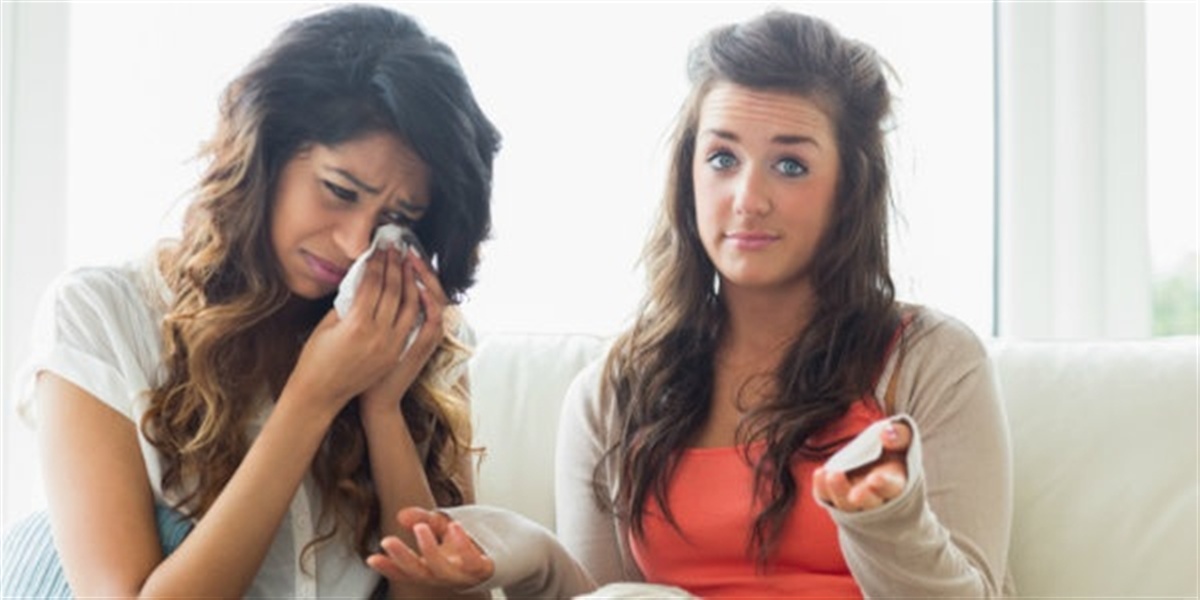 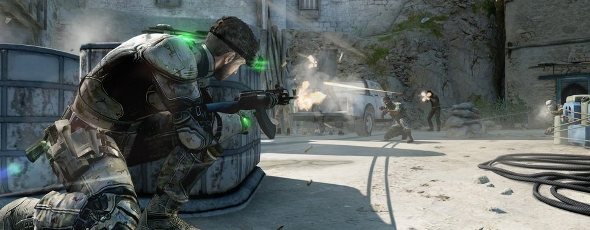 NESMIEŠ!
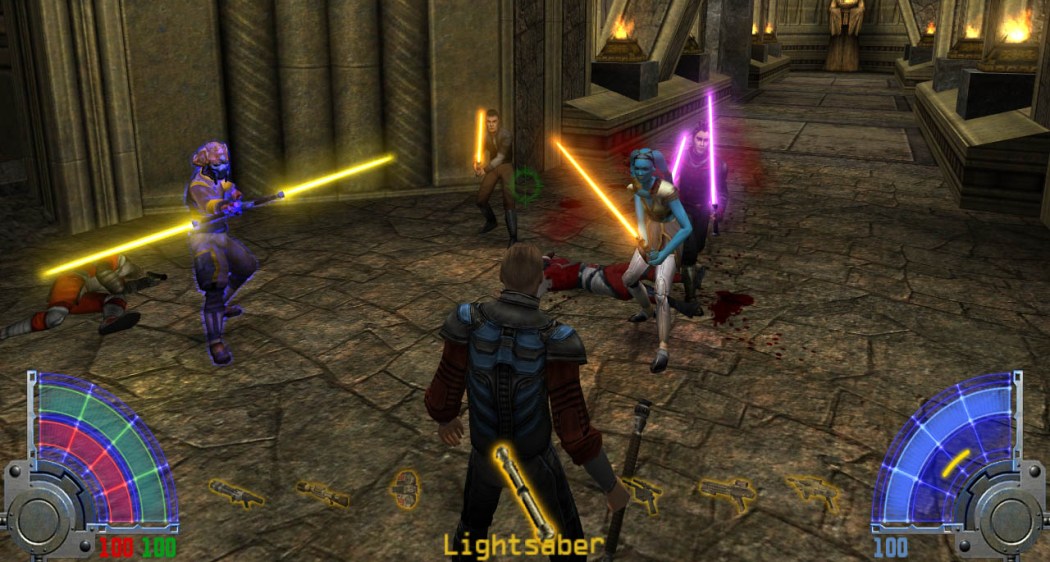 Výber vhodných hier
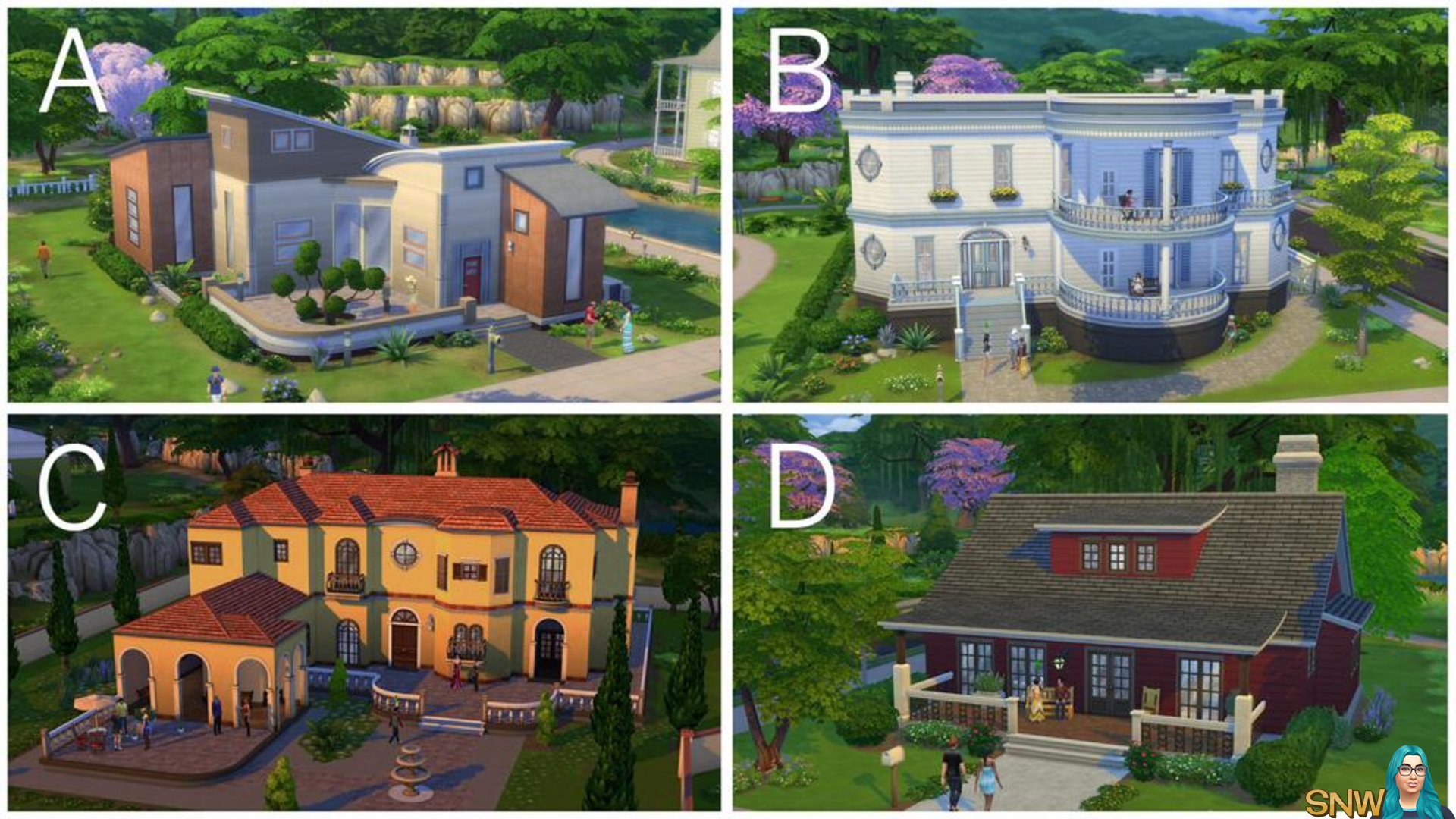 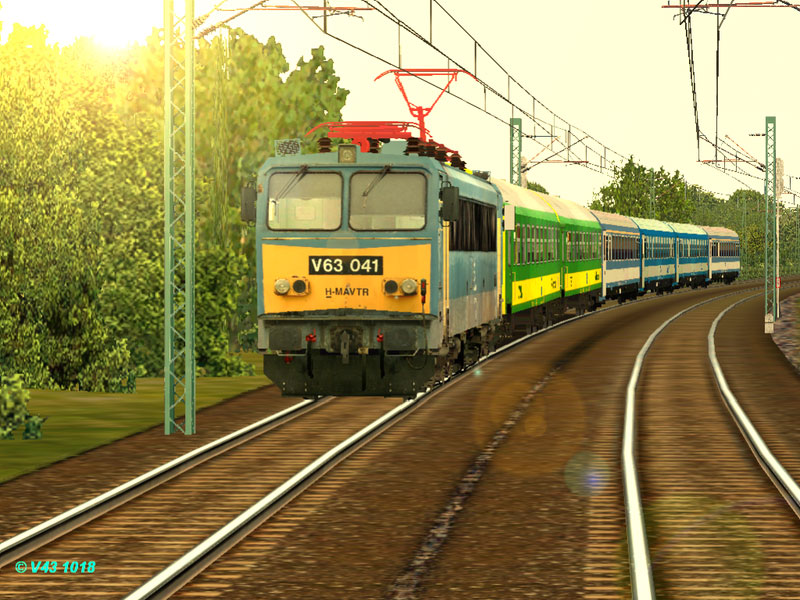 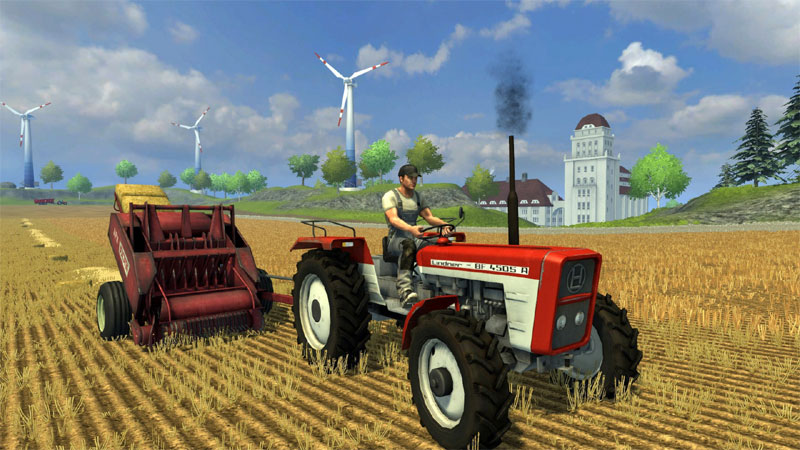 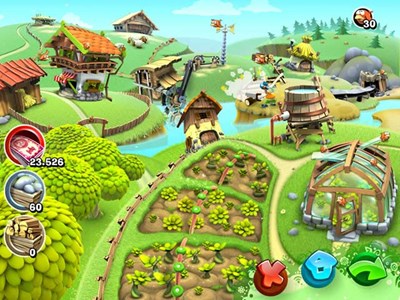 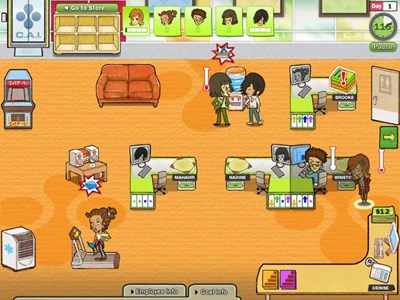 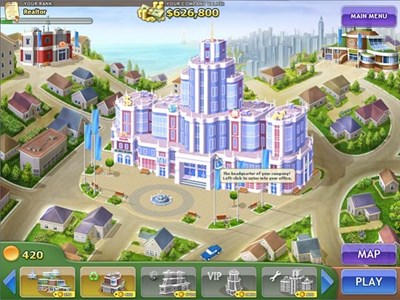 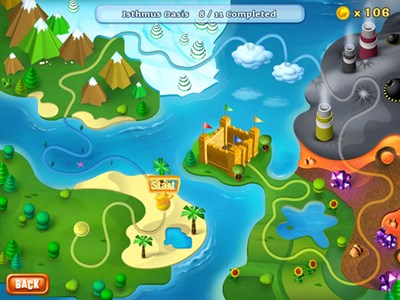 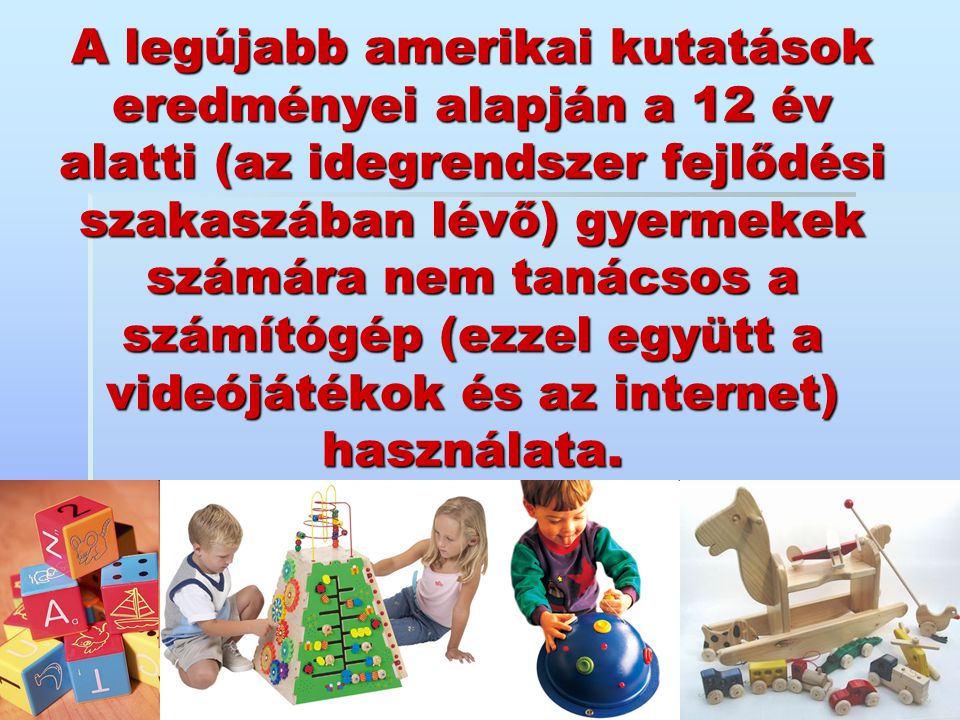 Deti ktoré ešte nemajú 12. rokov nesmú hrať počítačové hry.
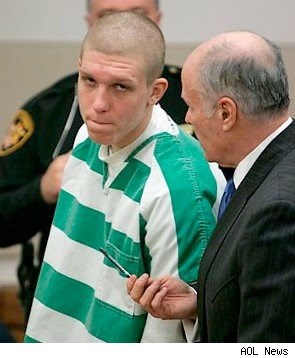 Zabil svojich rodičov- hral celú noc počítačové hry.
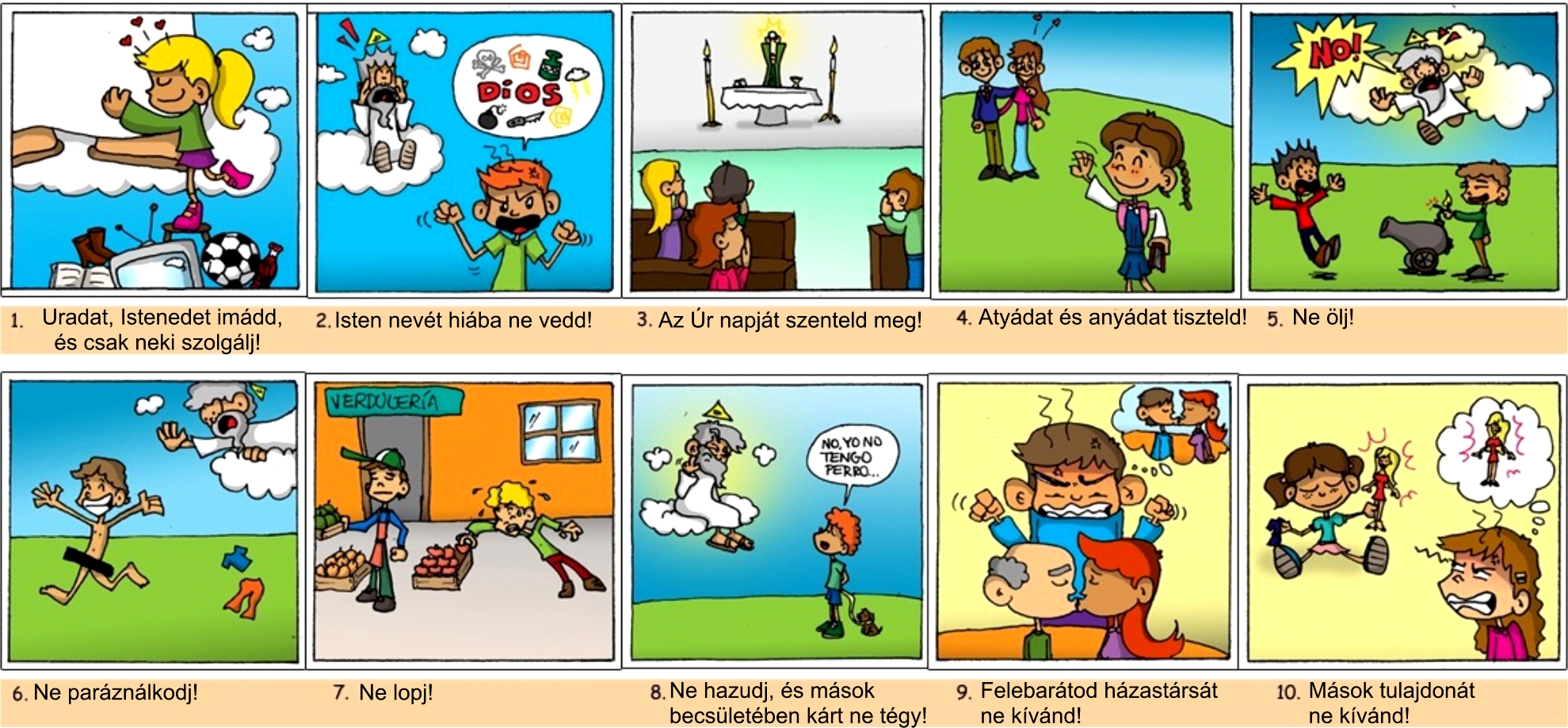 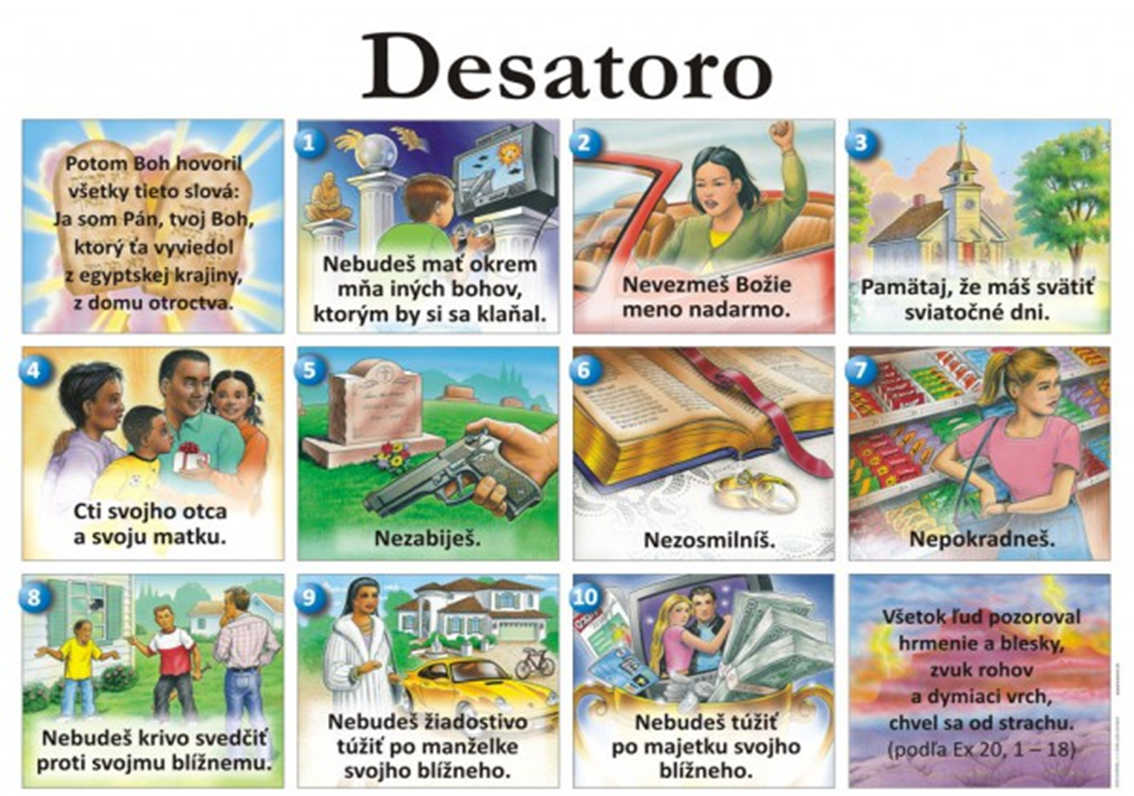 6. Nezosmilníš.
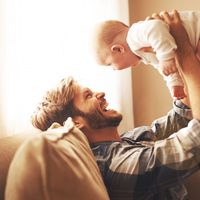 ČISTÉ SRDCE
ČISTÉ SRDCE
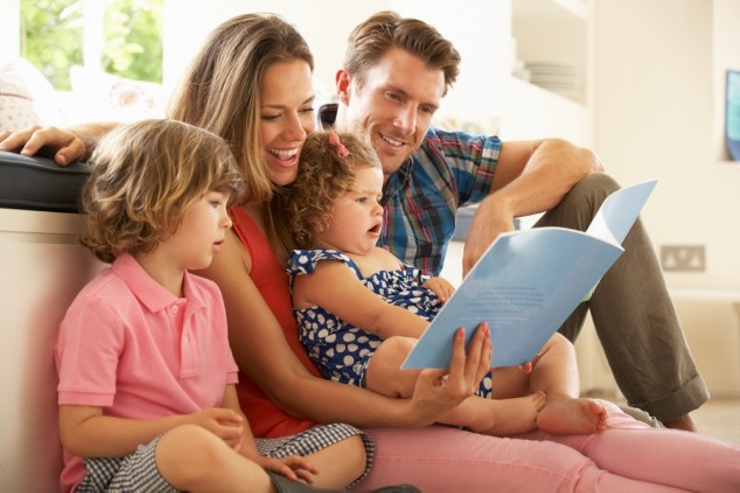 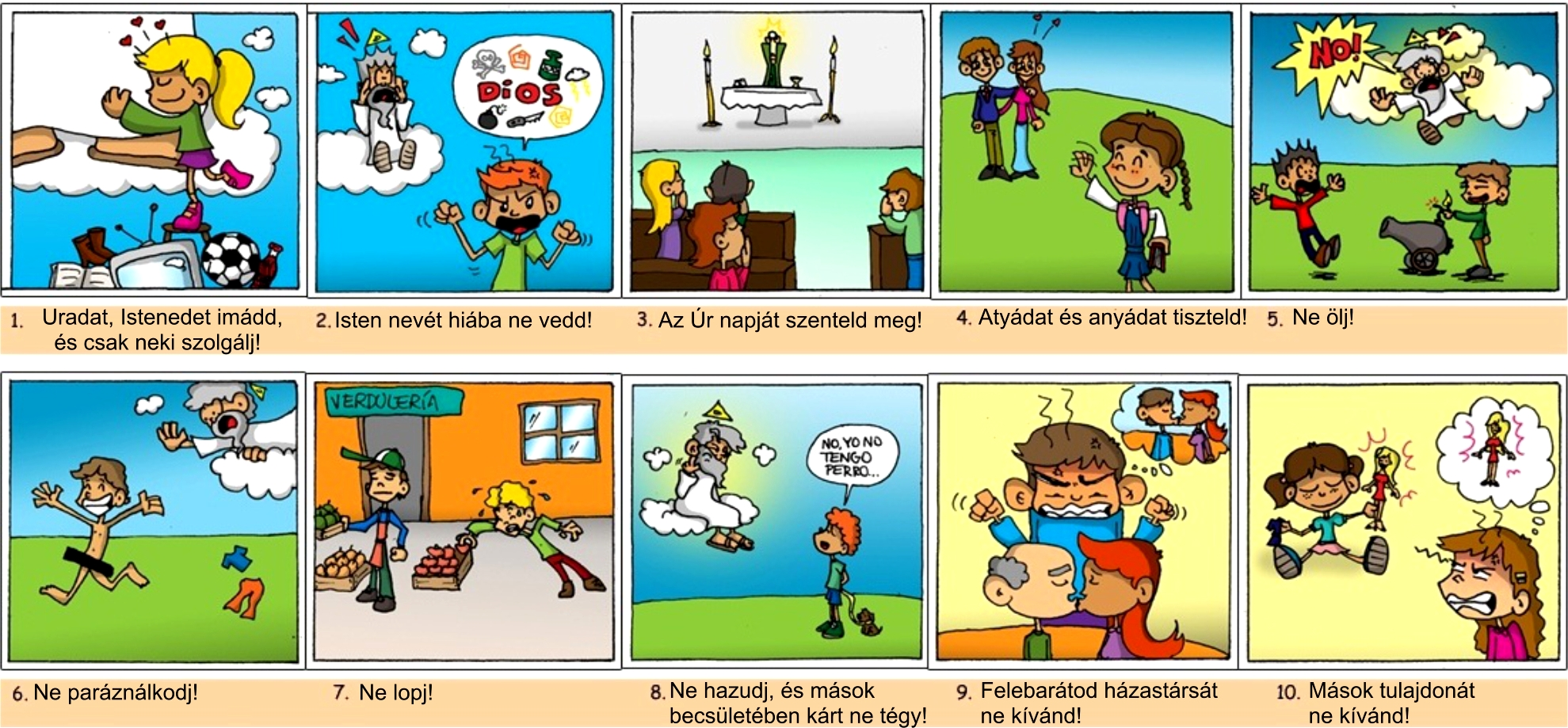 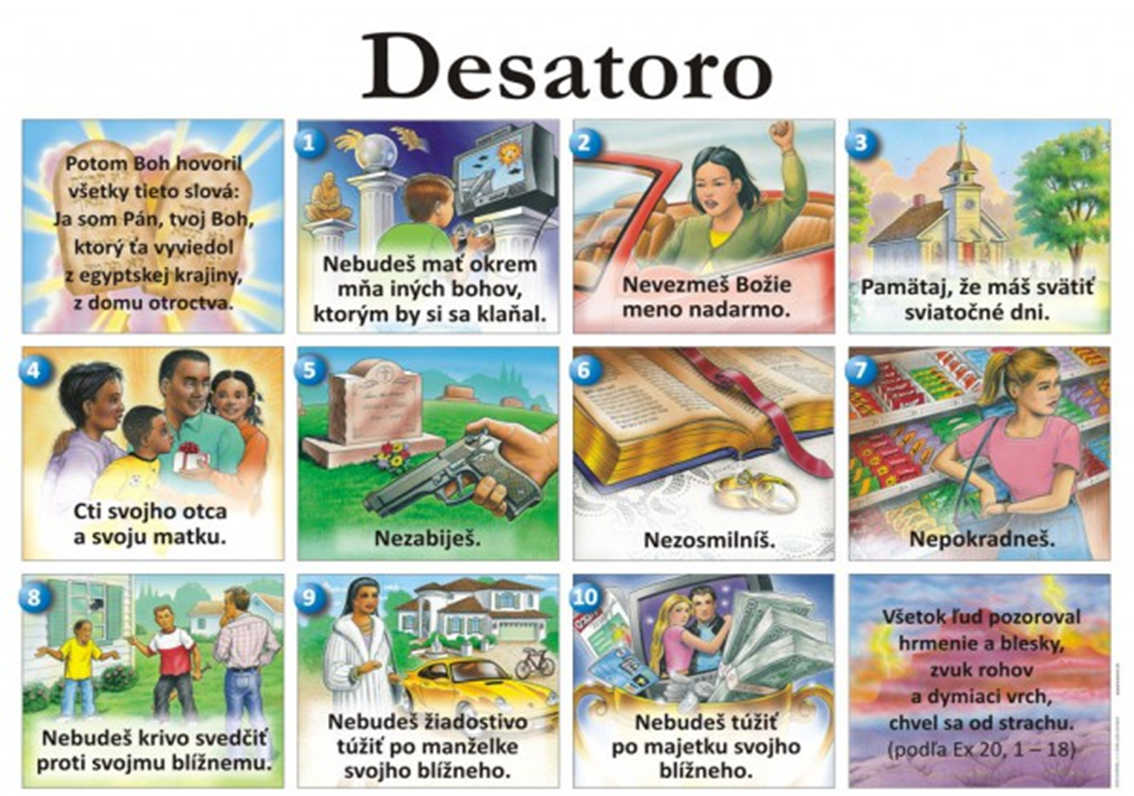 7. Nepokradneš.
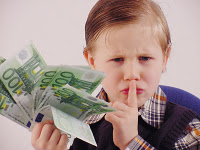 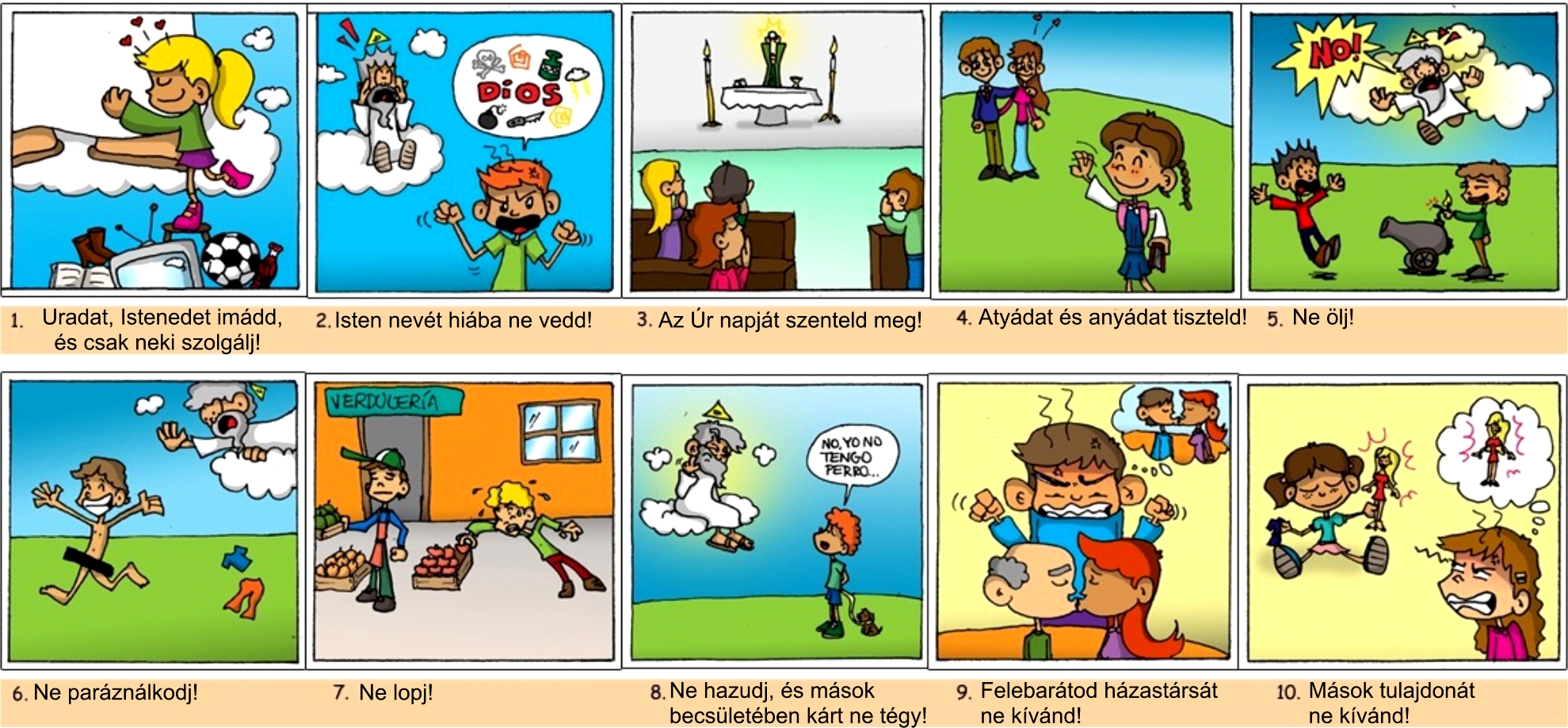 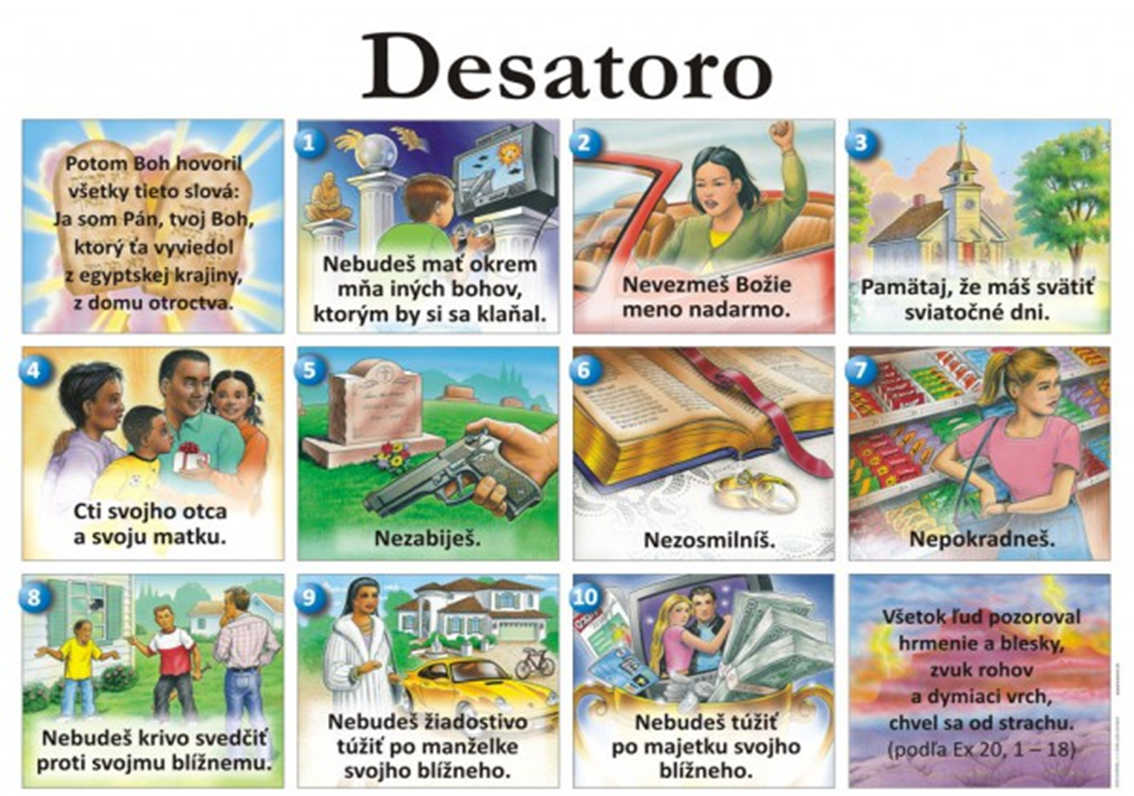 Nepreriekneš krivého svedectva proti blížnemu svojmu.
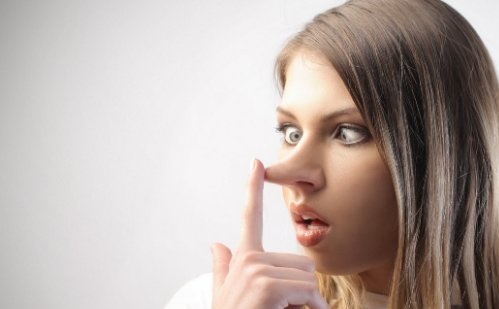 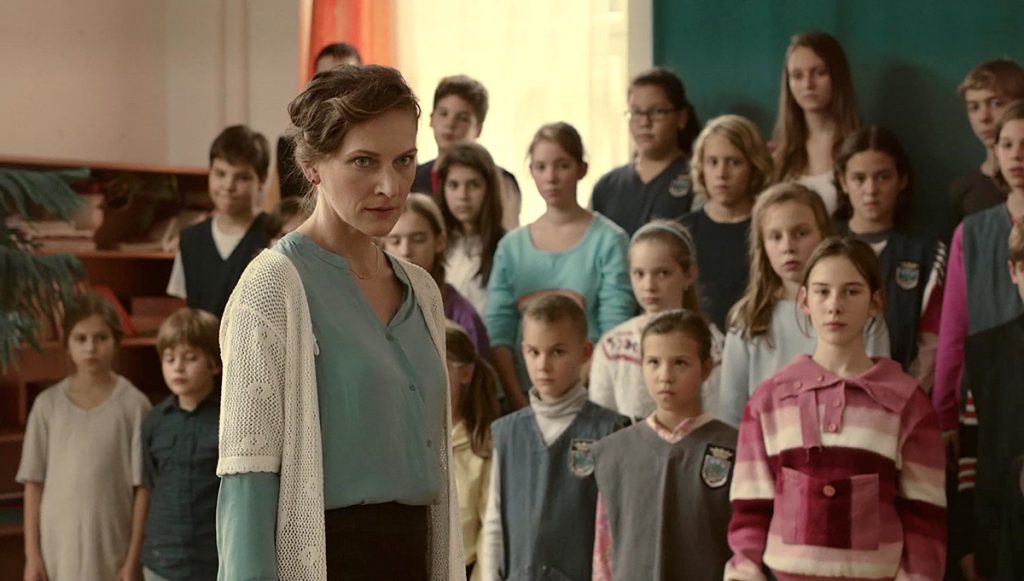 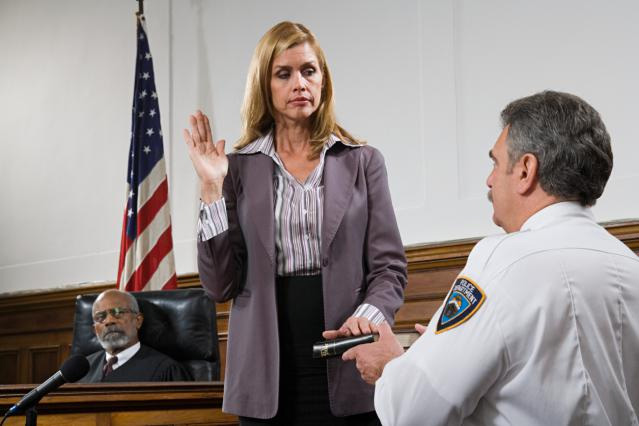 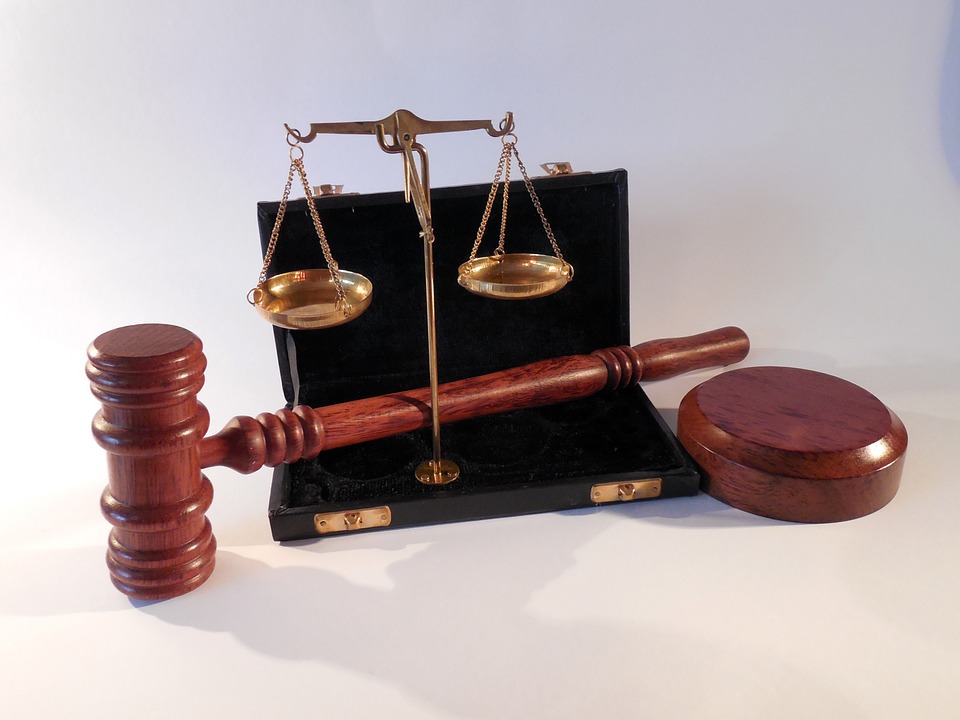 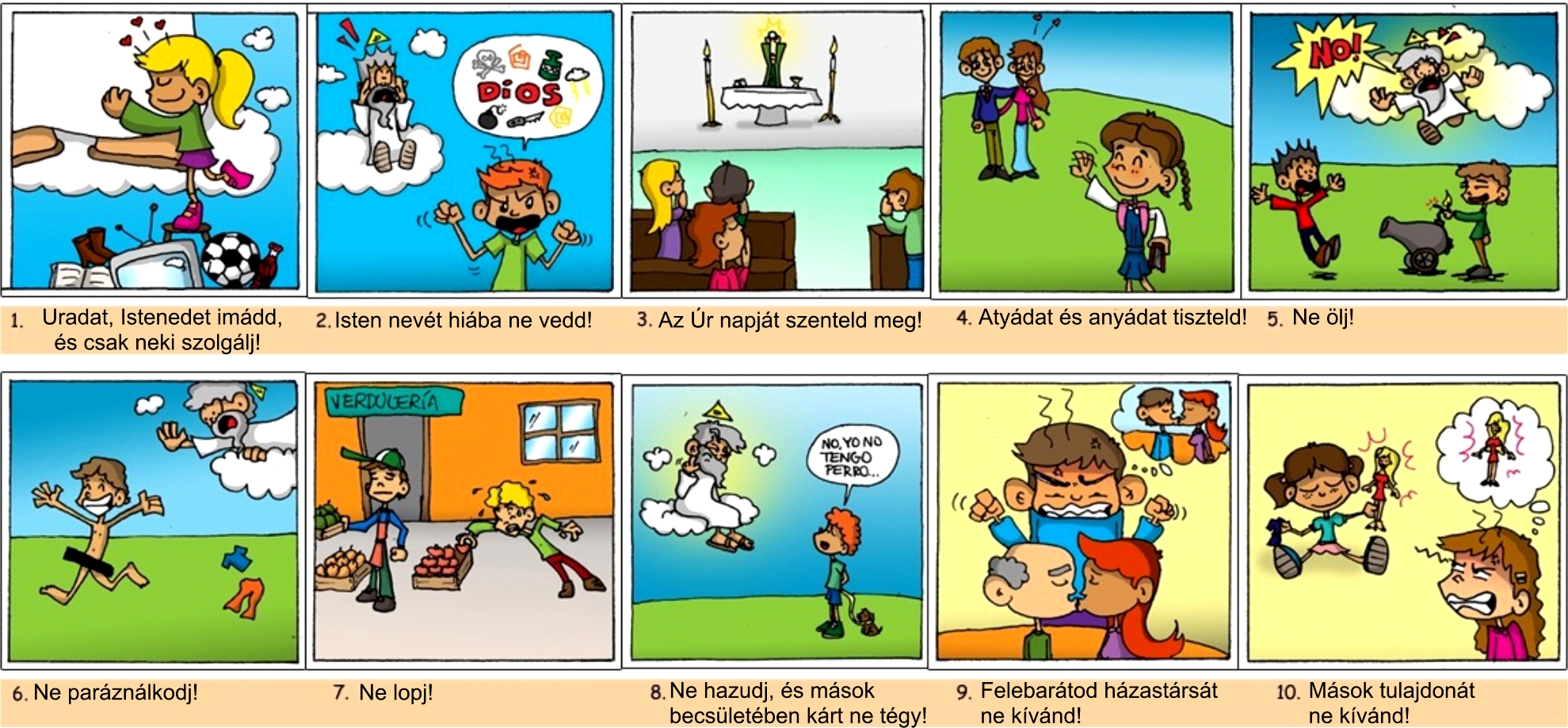 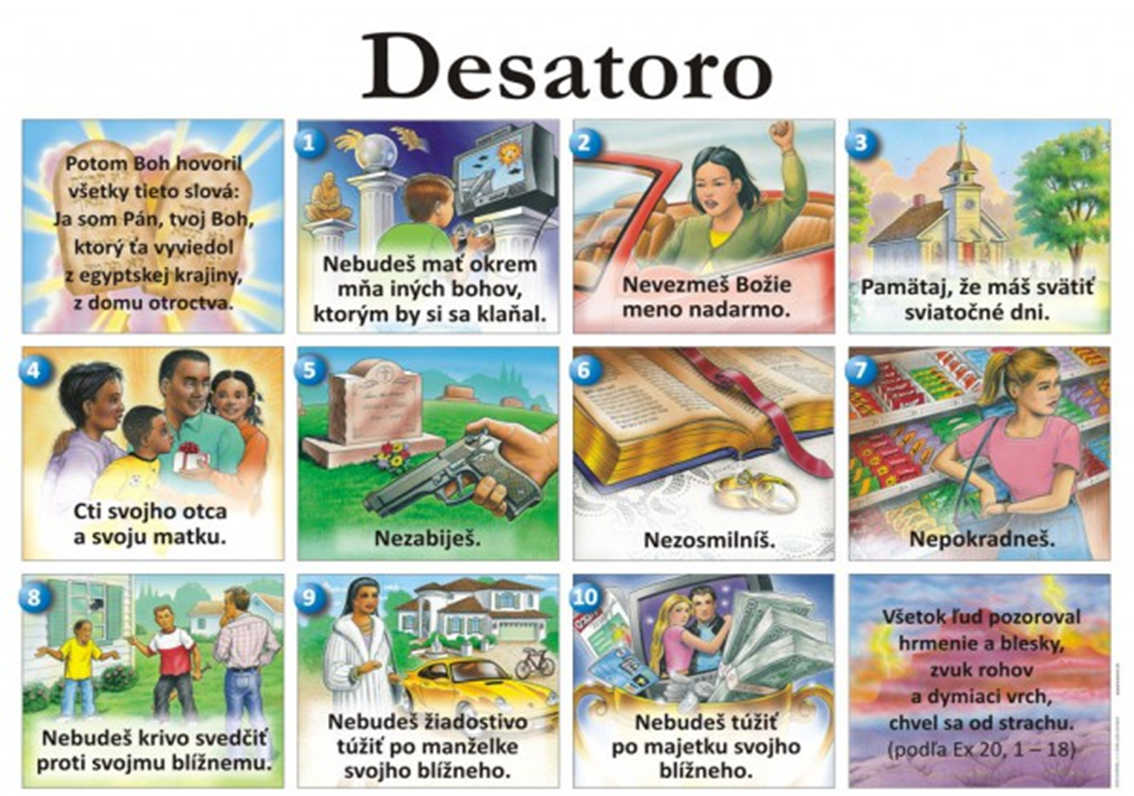 Nepožiadaš manželku blížneho svojho.
ČISTÉ SRDCE
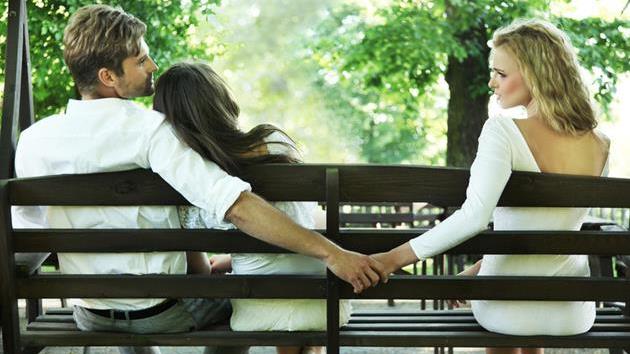 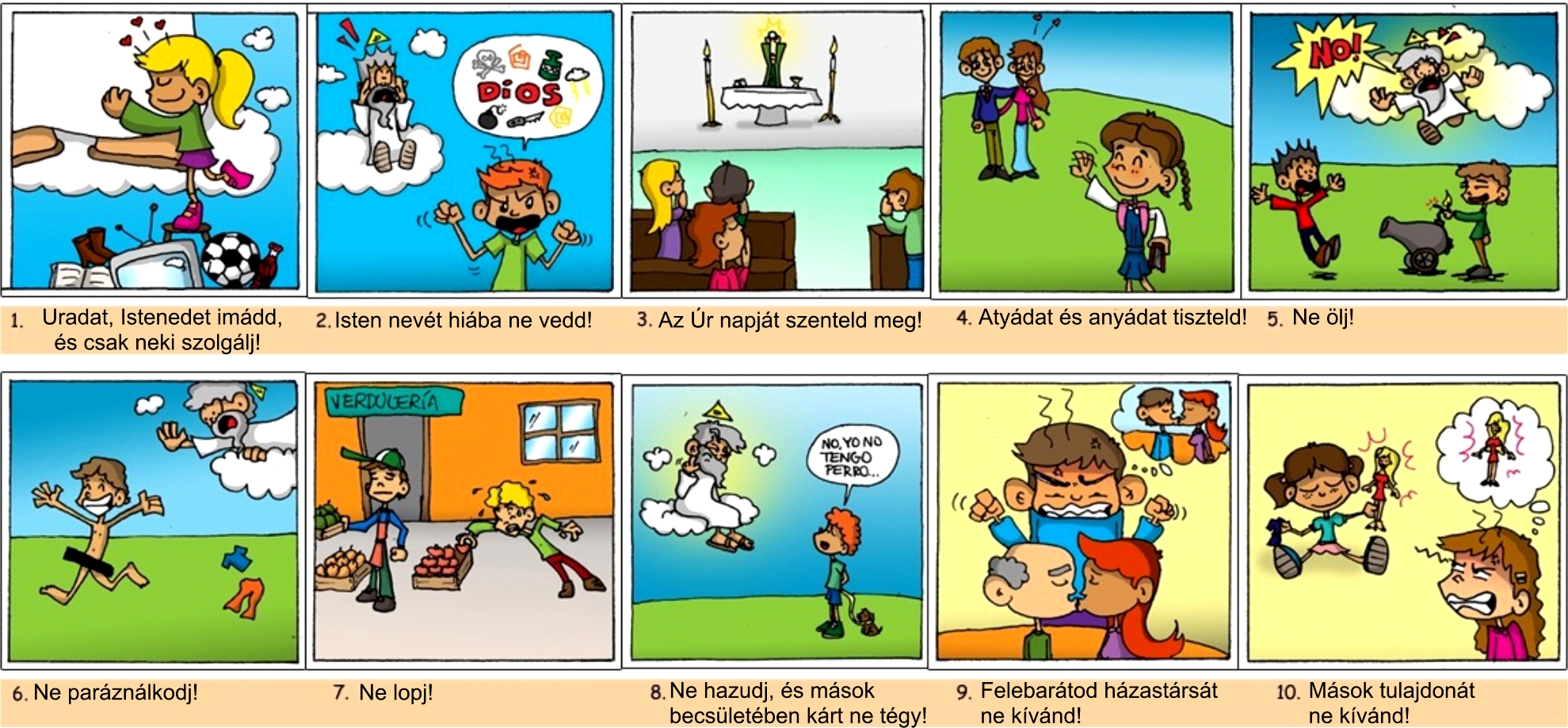 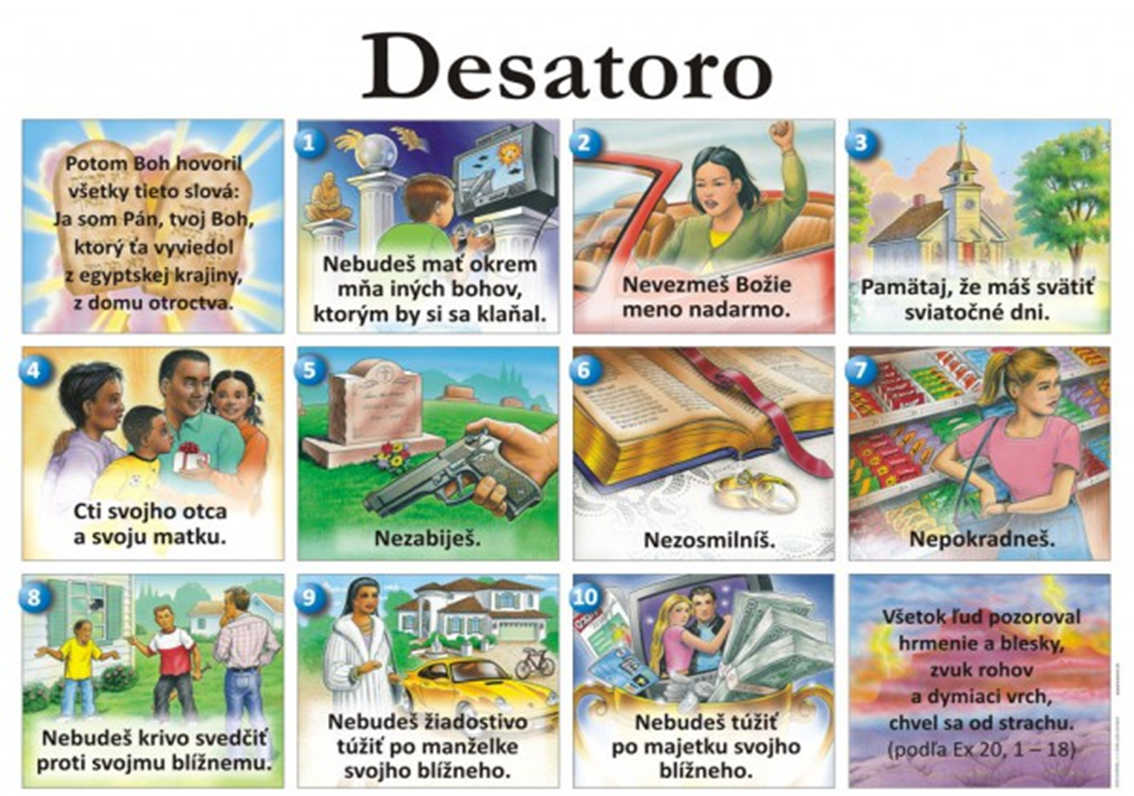 Nepožiadaš majetku blížneho svojho, ani ničoho, čo jeho je.
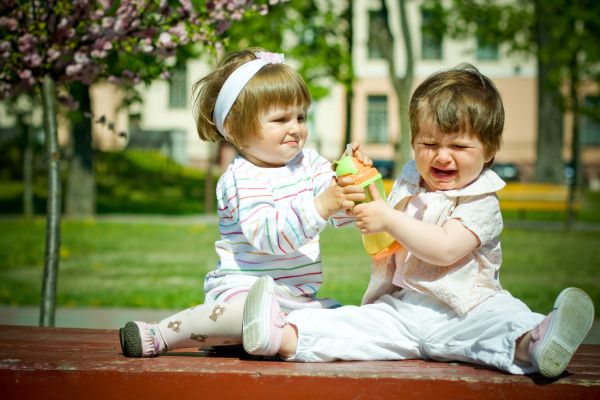 ČISTÉ MYŠLIENKY
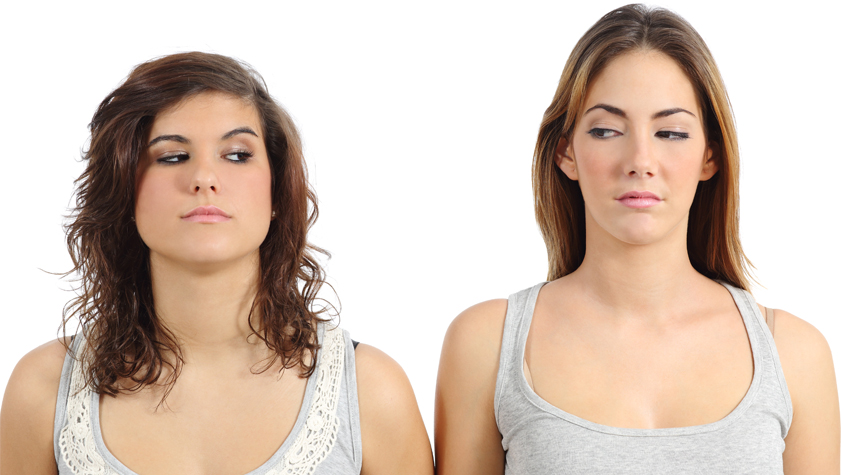 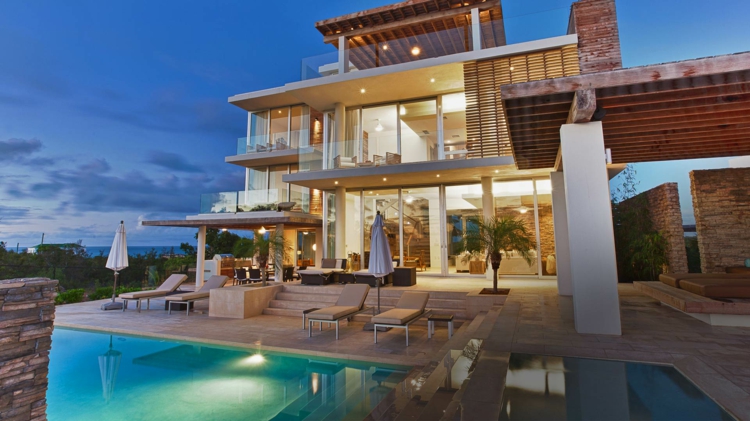 ČISTÉ MYŠLIENKY
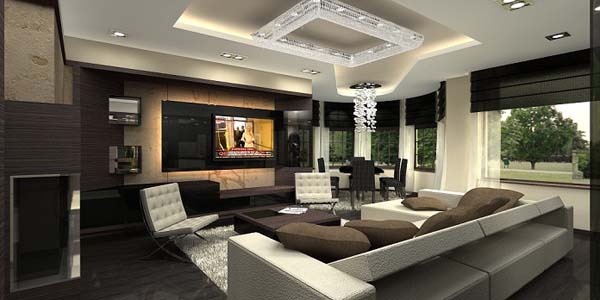 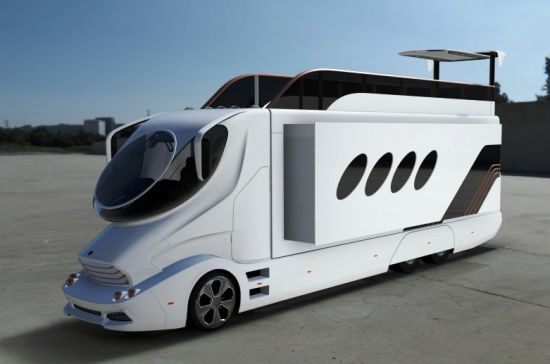 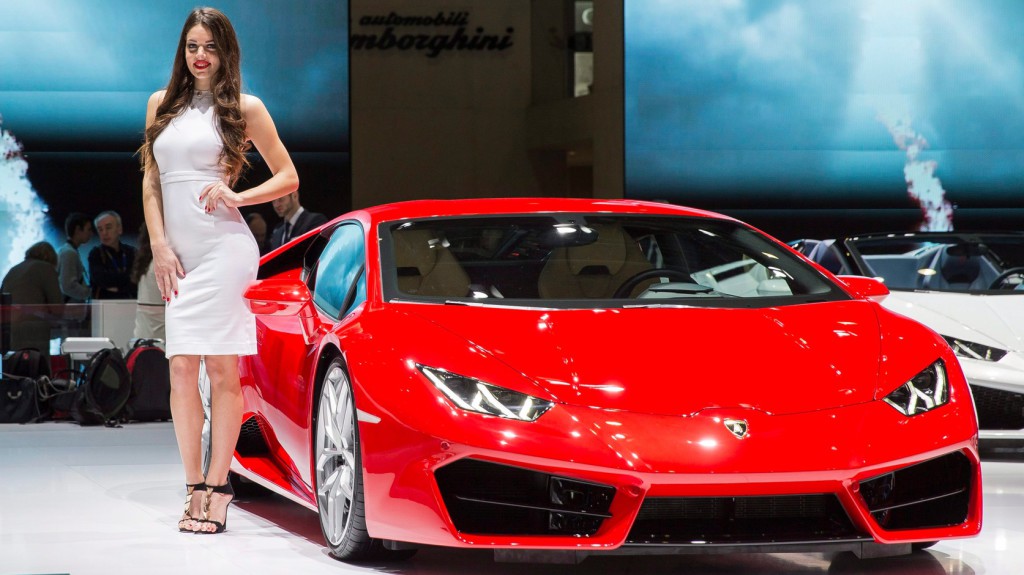 ČISTÉ MYŠLIENKY
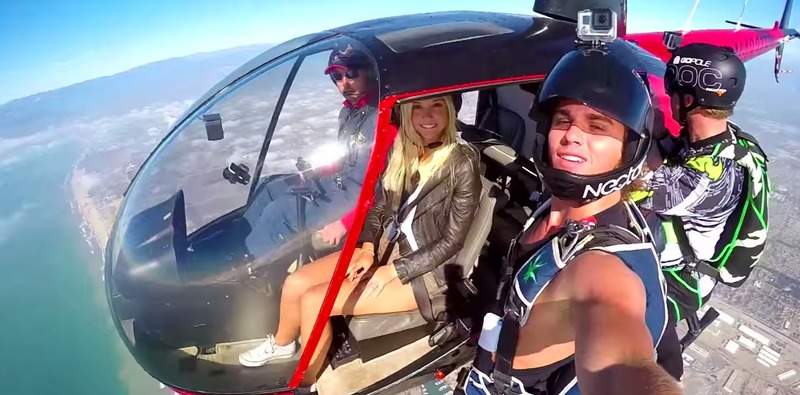 ČISTÉ MYŠLIENKY